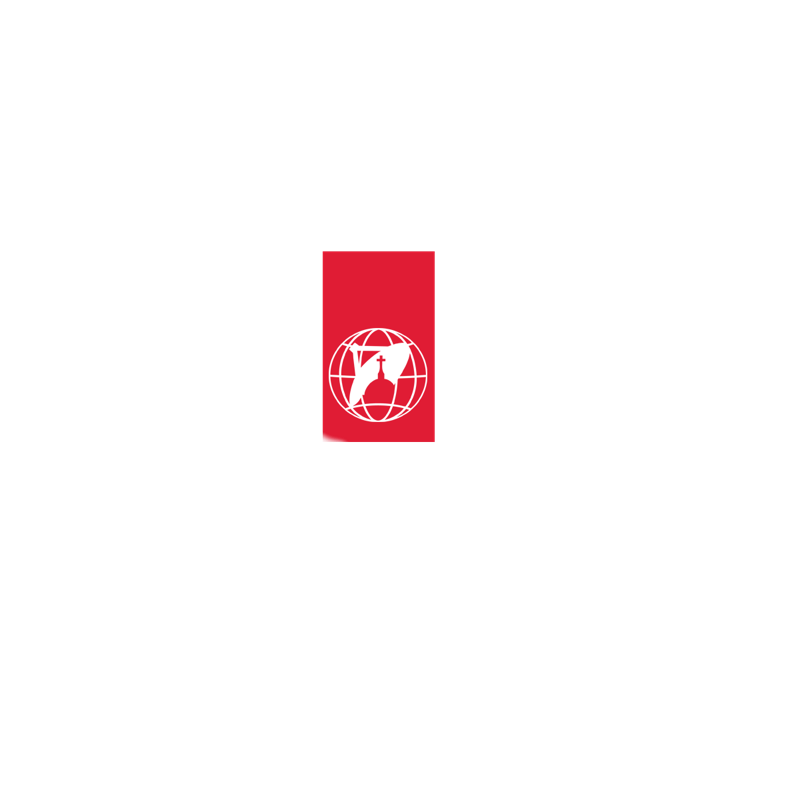 EWTN 
Radio Conference
Mission Advancement
November 2018
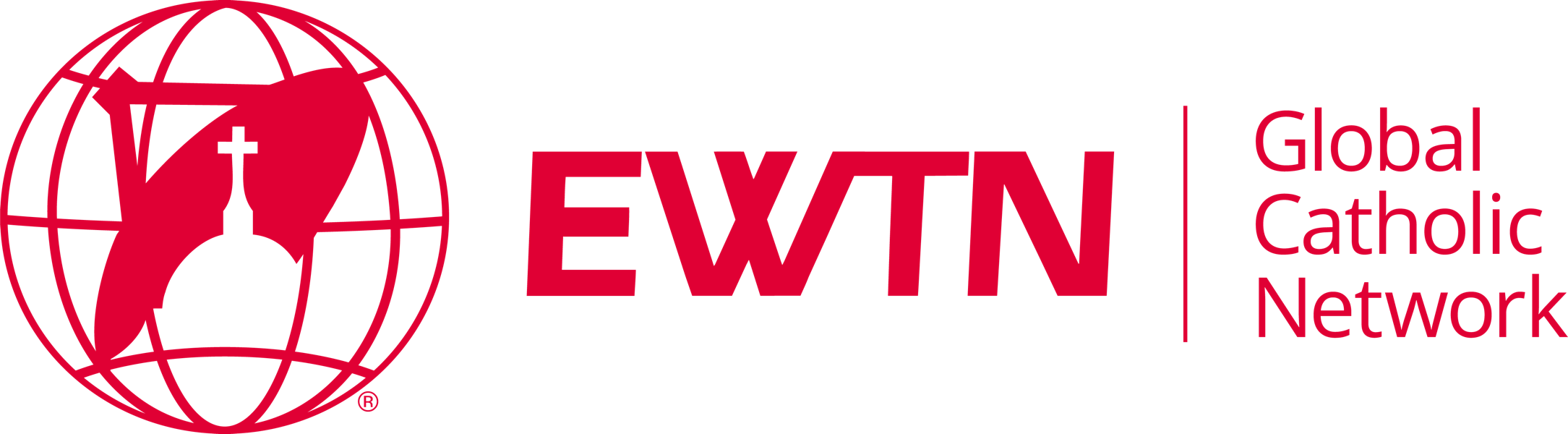 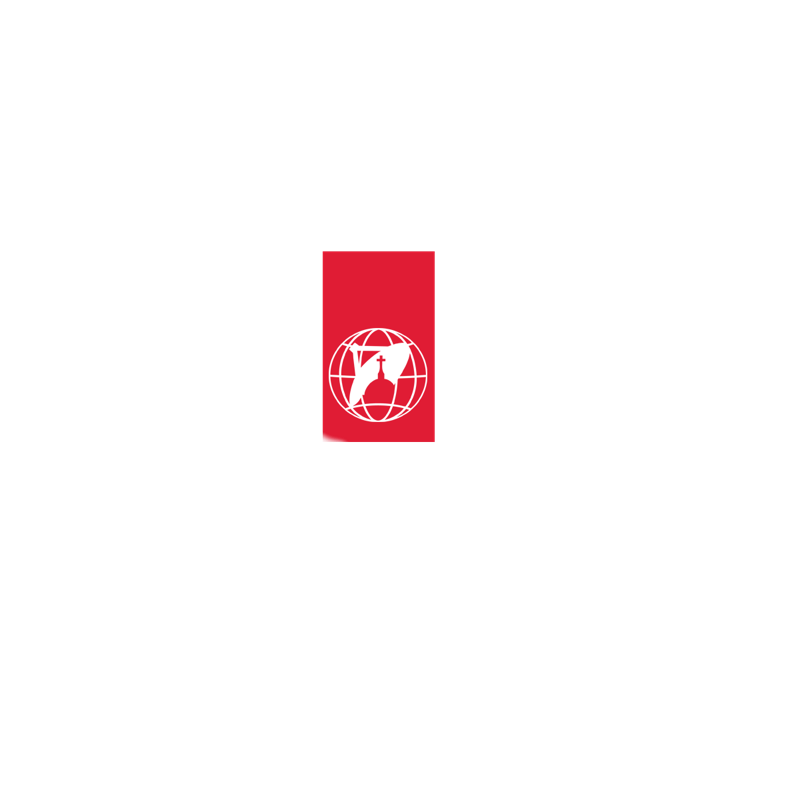 Scott F. Brown
Vice President, Mission Advancement 
EWTN
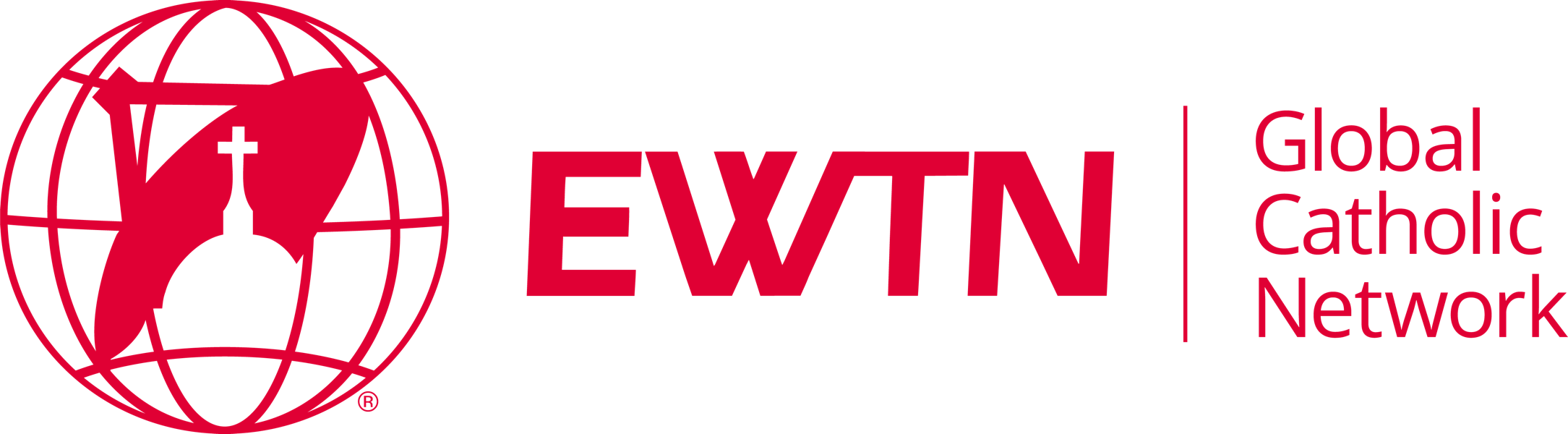 [Speaker Notes: Joined EWTN in June
Worked for a congregation of priests in executive and fundraising roles for 14 years
Worked in the defense industry in the DC area for 20 years prior to that

Grateful to be a part of such a wonderful organization]
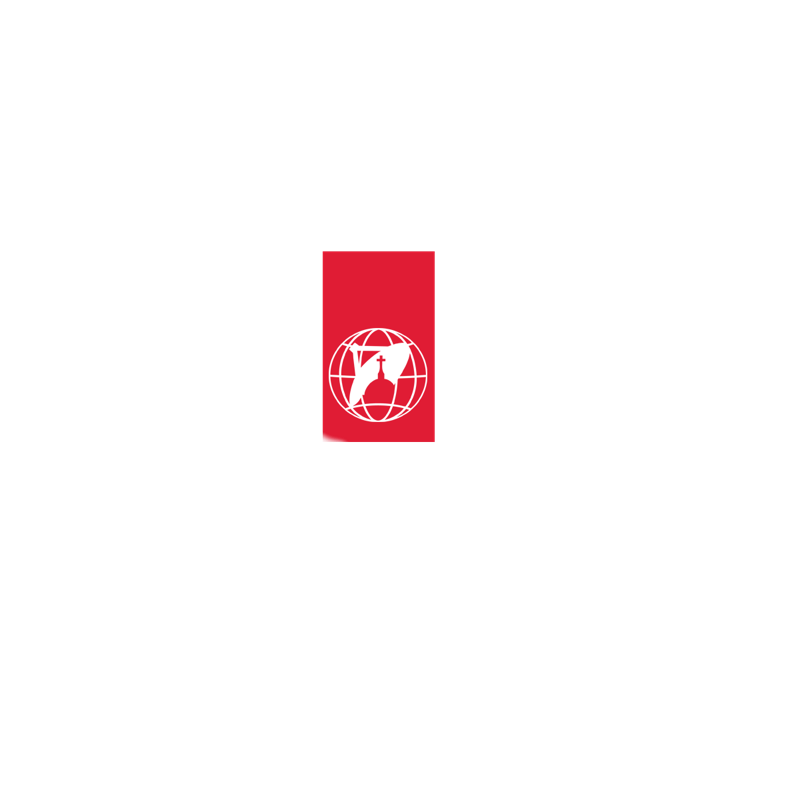 What we’ll cover today
EWTN Mission Advancement Overview
Points to Ponder
Point 1: Start With Why
Point 2: Who is your fundraiser?
Point 3: Brand and Message
Point 4: God’s Providence
Point 5: Simplified Gift Cycle
Point 6: Simplified Integrated Fundraising
Point 7: Tools
Point 8: The Magic Fundraising Silver Bullet
Q&A
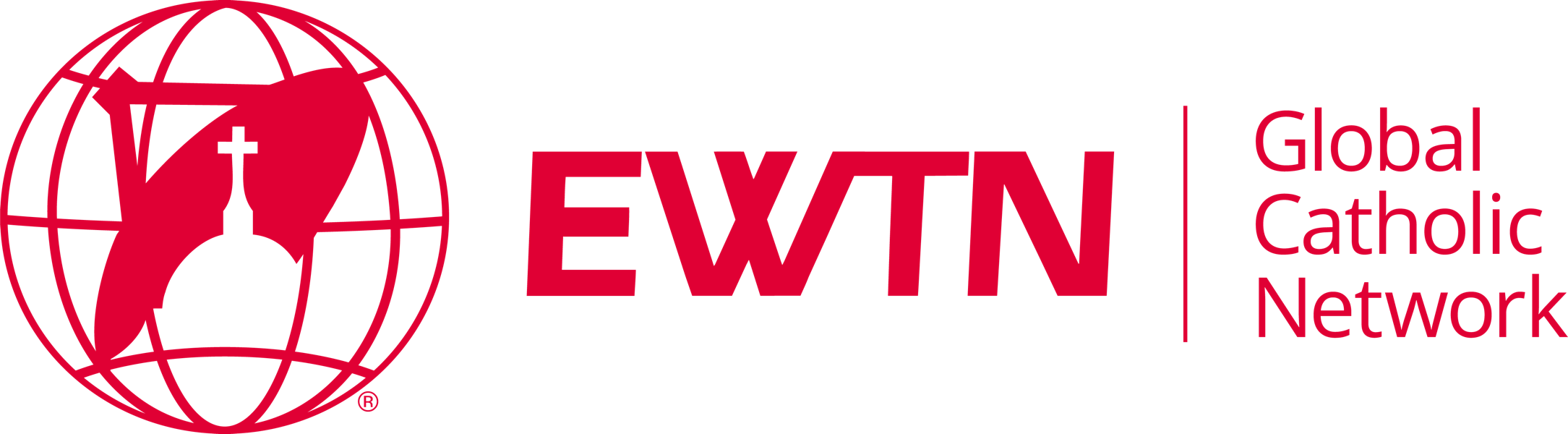 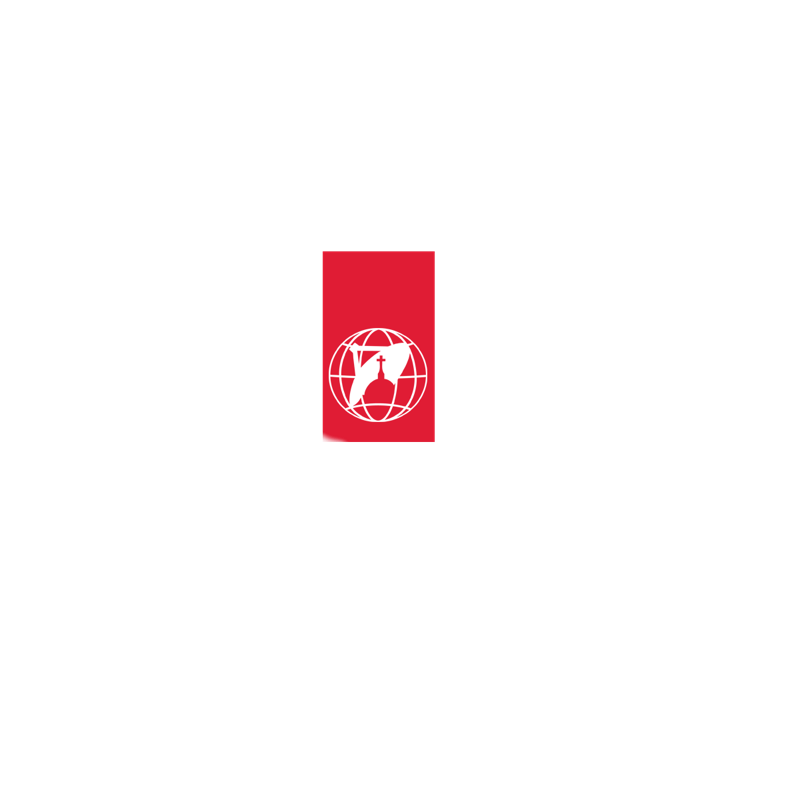 Mission Advancement Programs
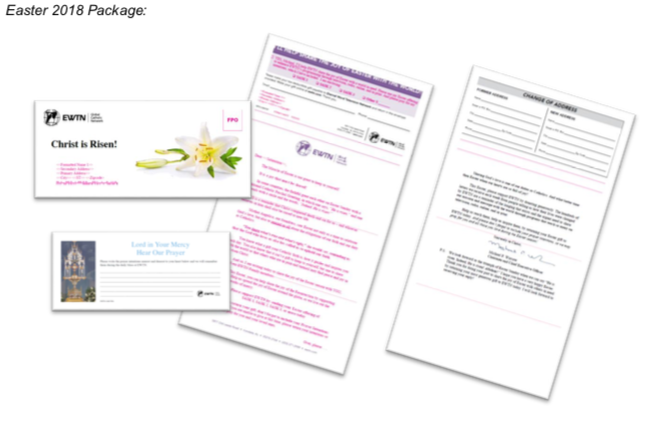 Direct Mail
Appeals
Mailed monthly to 150,000 current active donors
Newsletters
Mailed monthly to 200,000 current active donors
New Donor Acquisitions
Mailed Semi-annually to 400,000 homes from purchased lists
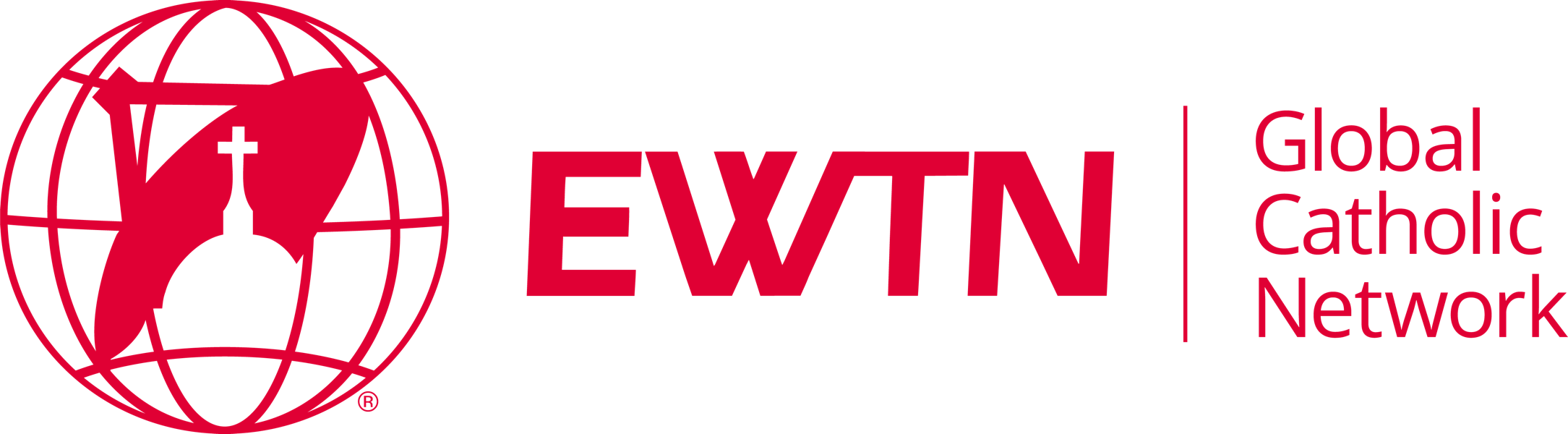 [Speaker Notes: Appeal: Responses 5000-10000 month
Newsletters: Responses 10000-16000 month
Acquisition: 1000-3000 per mailling
Accounts for about 50% of our fundraising revenue]
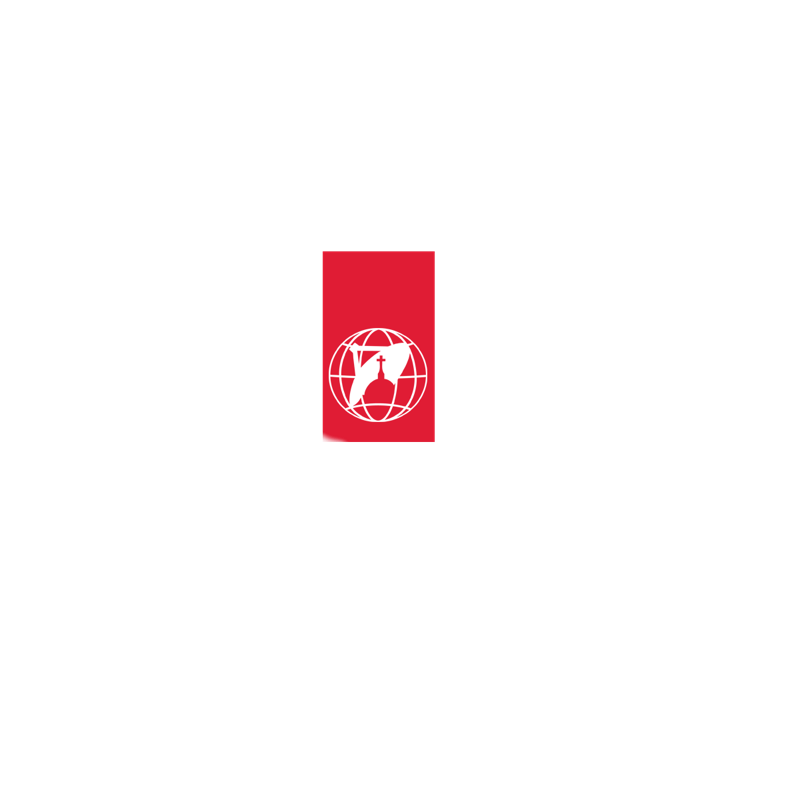 Mission Advancement Programs
On Air Appeals
Video Spot airing 8-12 times per day
January - November: Impact Testimonial
December: Thank You and Year End Accomplishments featuring Michael Warsaw and Fr. Joseph
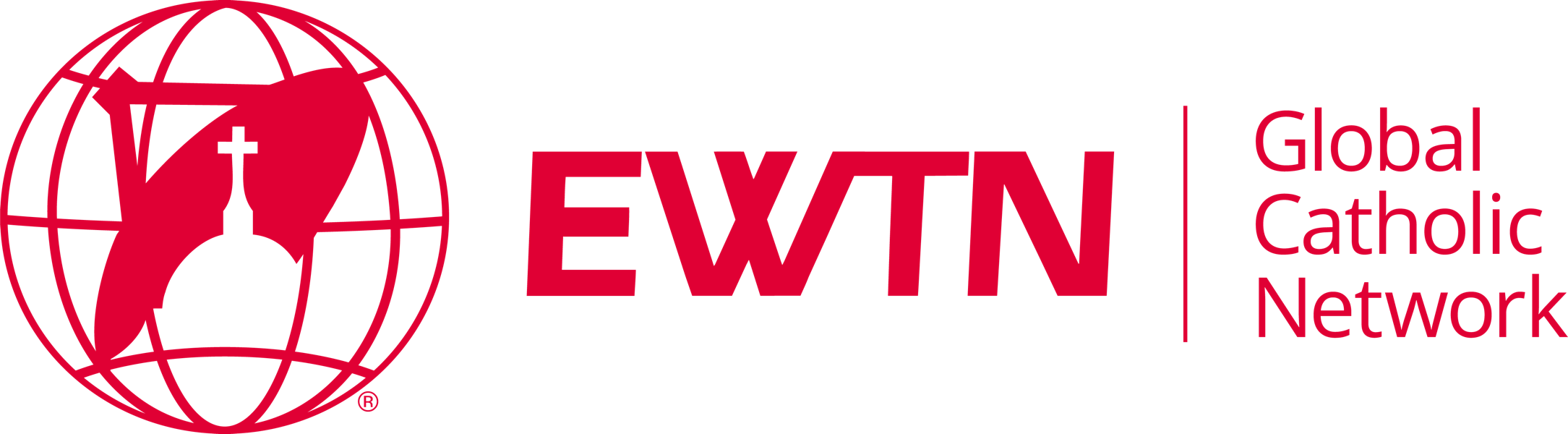 [Speaker Notes: Accounts for about 15%]
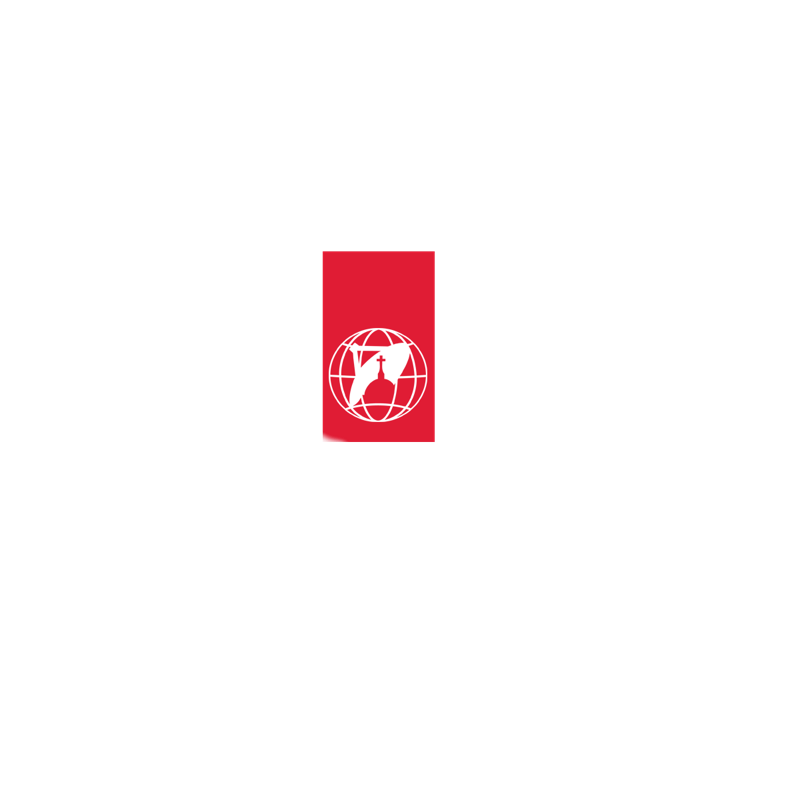 Mission Advancement Programs
Online
Weekly Email Appeal
Sent to ~125,000 subscribers of Wings e-newsletter
Follows messaging of OnAir Spots
Donate buttons on website, social media posts and newsletters
NextAfter Digital Initiative launched in July
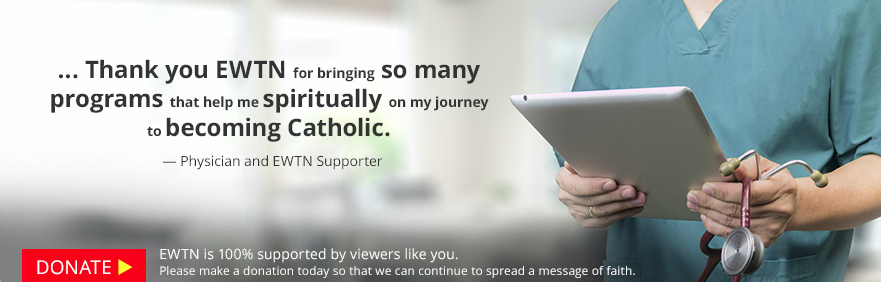 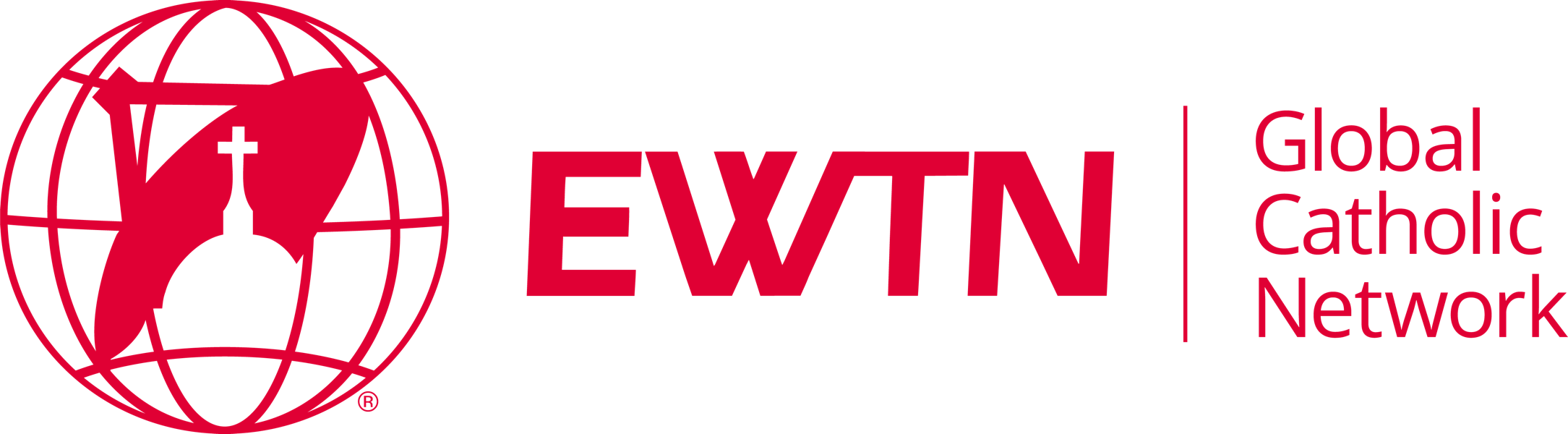 [Speaker Notes: Accounts for about 20% of revenue]
Major Gifts
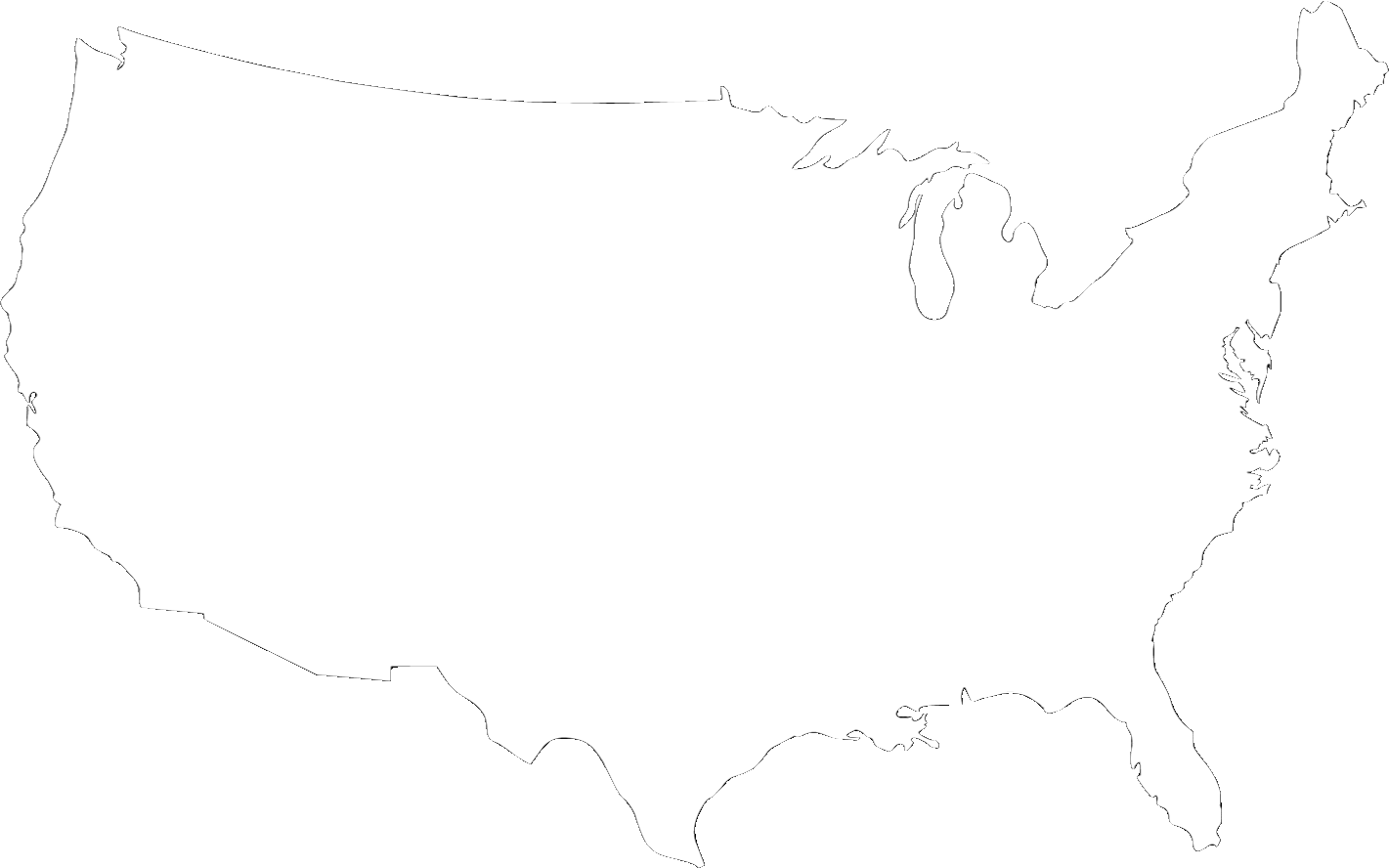 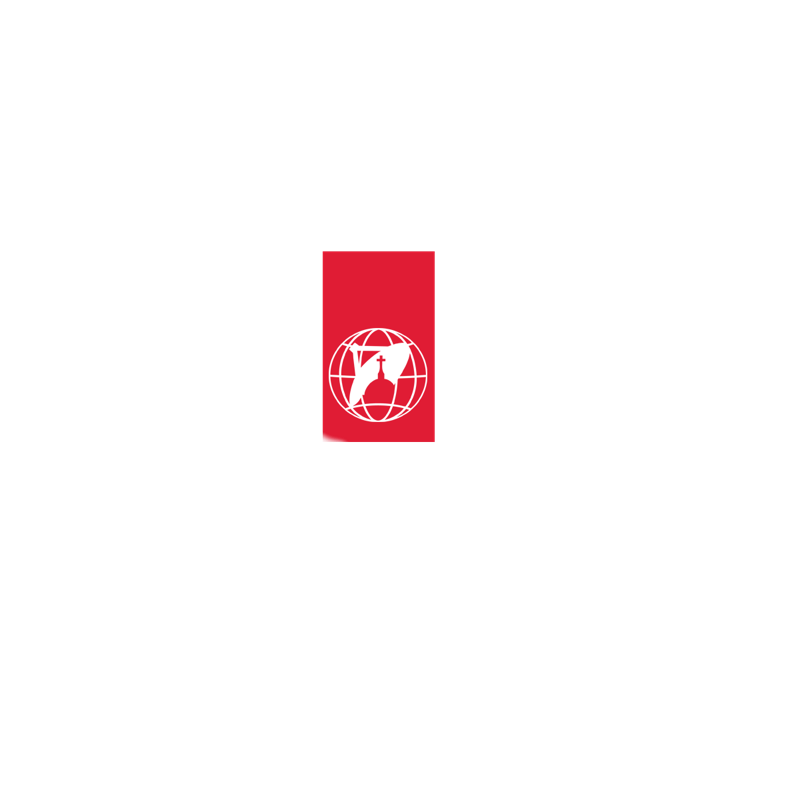 Mission Advancement Programs
Mission Advancement Officers actively working portfolios of 125-150 current donors and prospecting
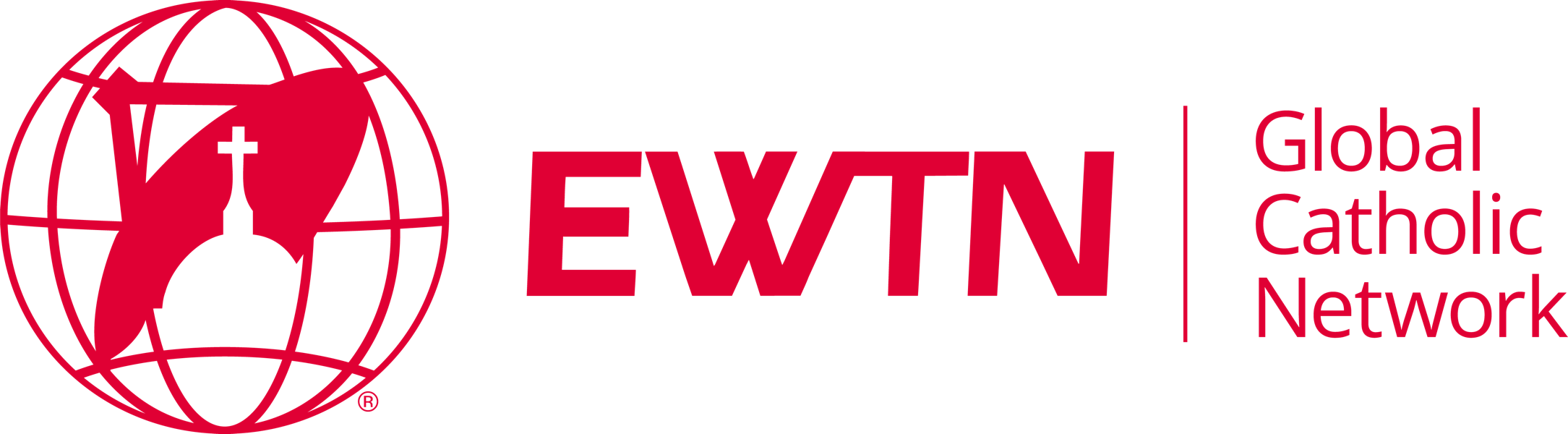 [Speaker Notes: Accounts for about 15% of our revenue]
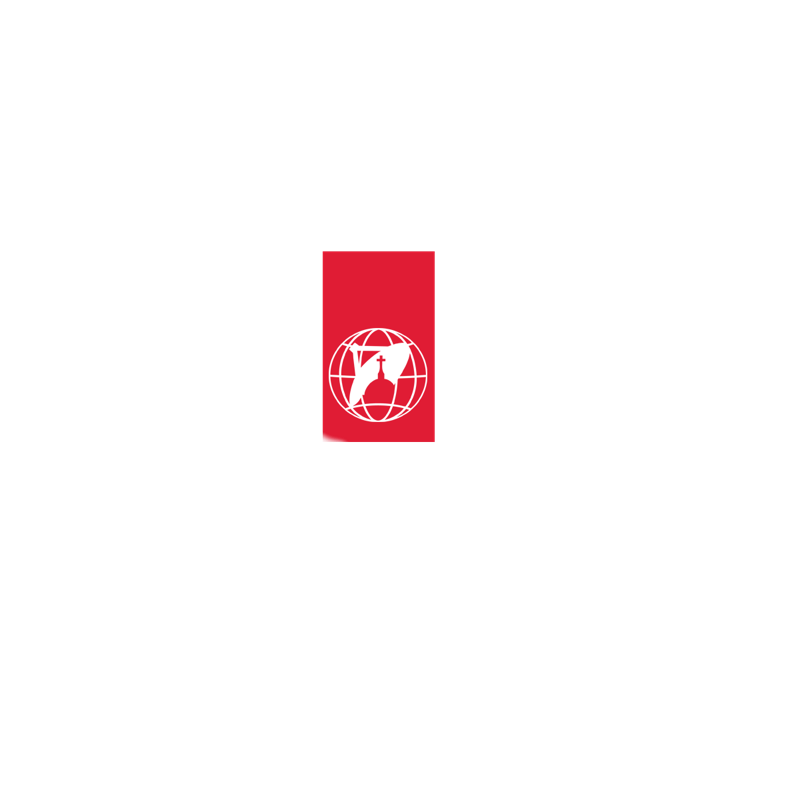 Messages from EWTN Viewers/Listeners
A refuge for those of us who spend a lot of time in our cars
An oasis from the noise of our culture
Thank you for the great work that you do every day
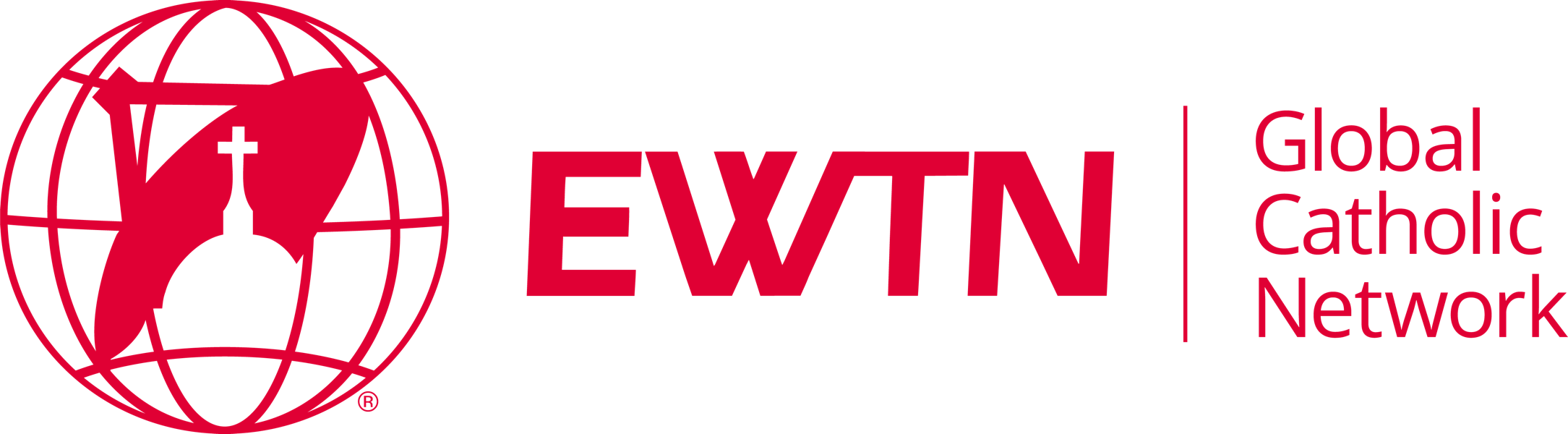 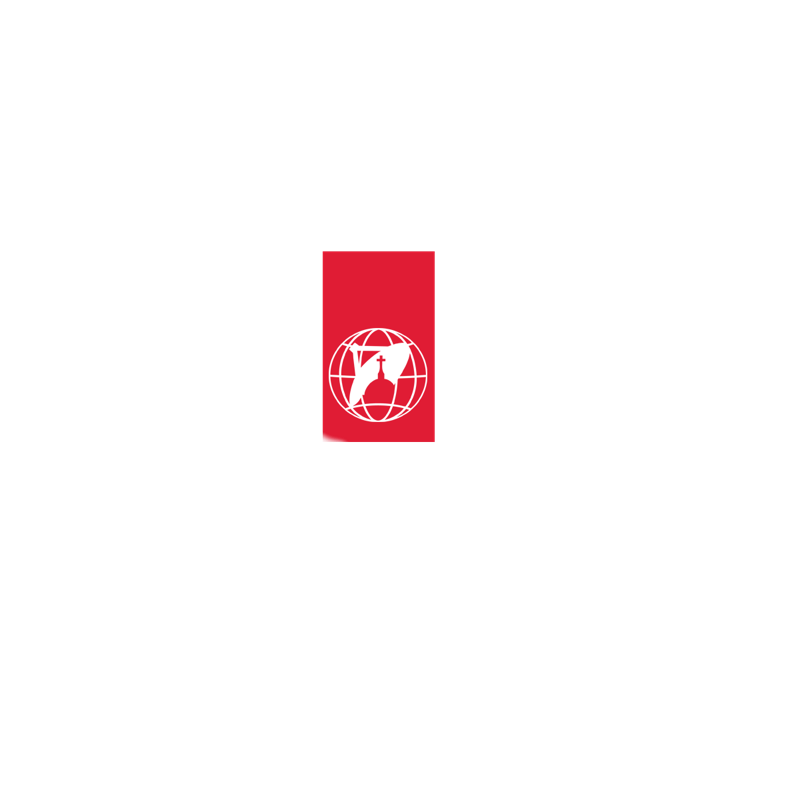 Point 1: Start with Why
“People don’t buy what you do,
they buy why you do it”

Simon Sinek, 2009
Ted Talk:  How Great Leaders Inspire Action
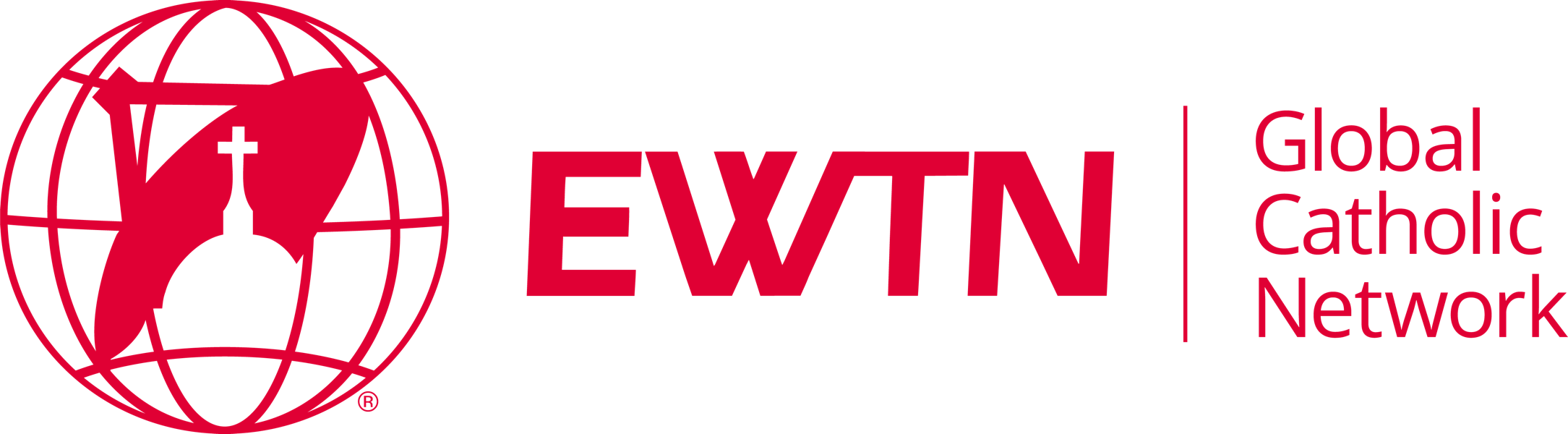 What
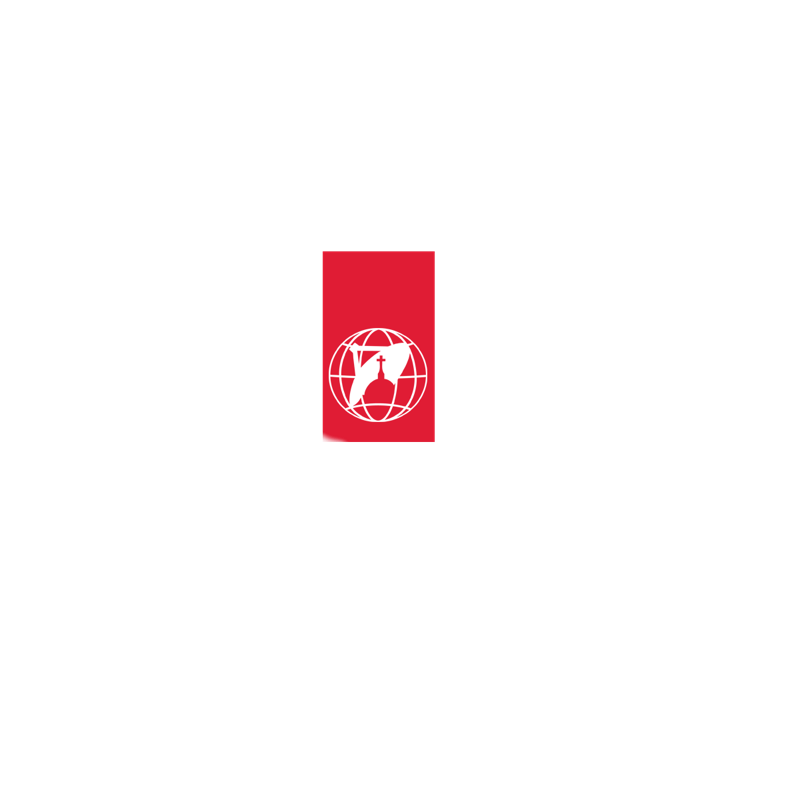 How
Start with Why
Why
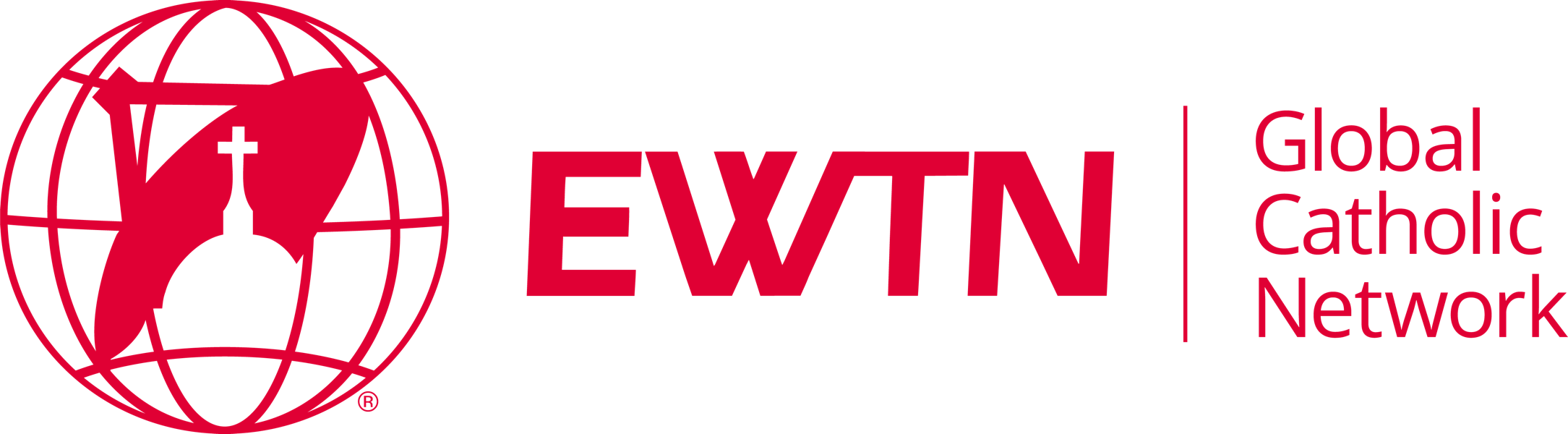 [Speaker Notes: Most companies start with what they do.

Successful companies start with why they do it]
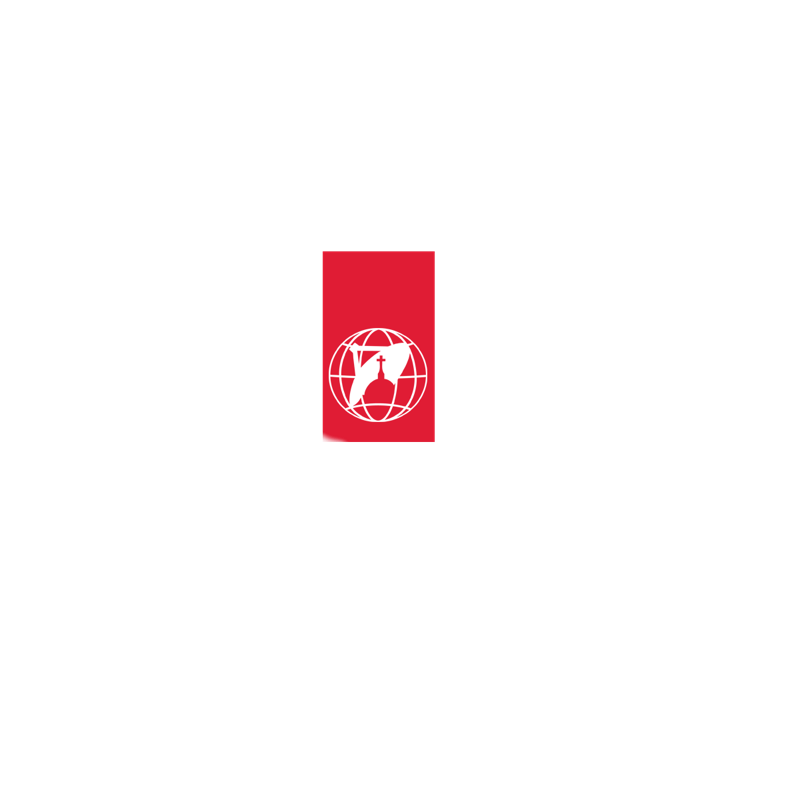 Two Fundraising Examples
Pitch 1
What: We need your help
How: Please give us money now
Why: We’ll have to shut down if you don’t
Pitch 2
Why: We change lives
How: We transmit the Truth of the Eternal Word
What: We are the Catholic Radio Station in your hometown. Please join us in changing lives.
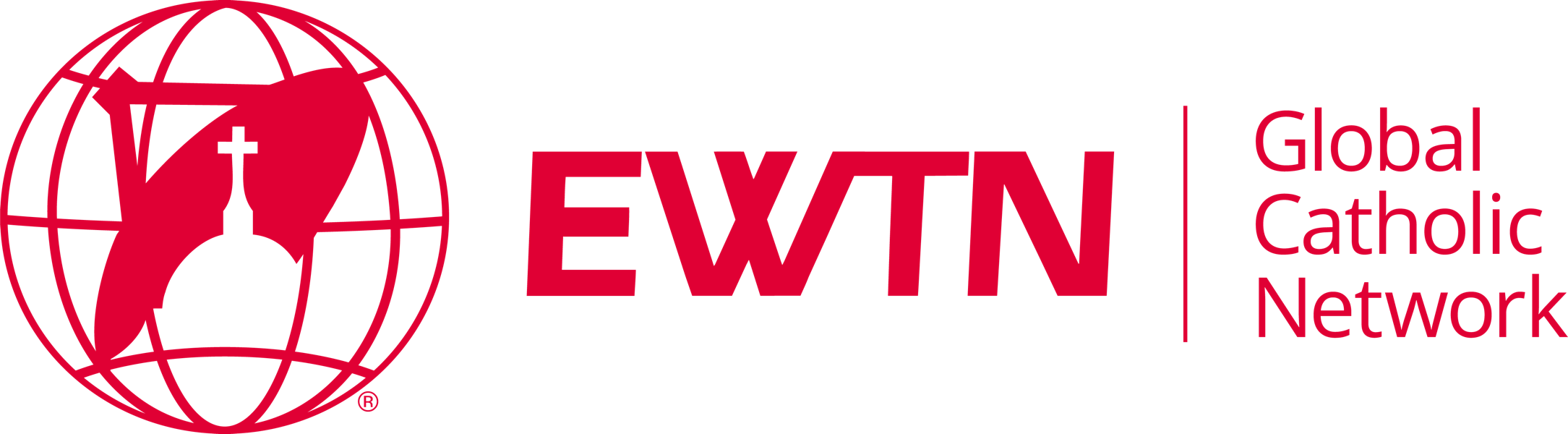 [Speaker Notes: Let’s translate that to fundraising]
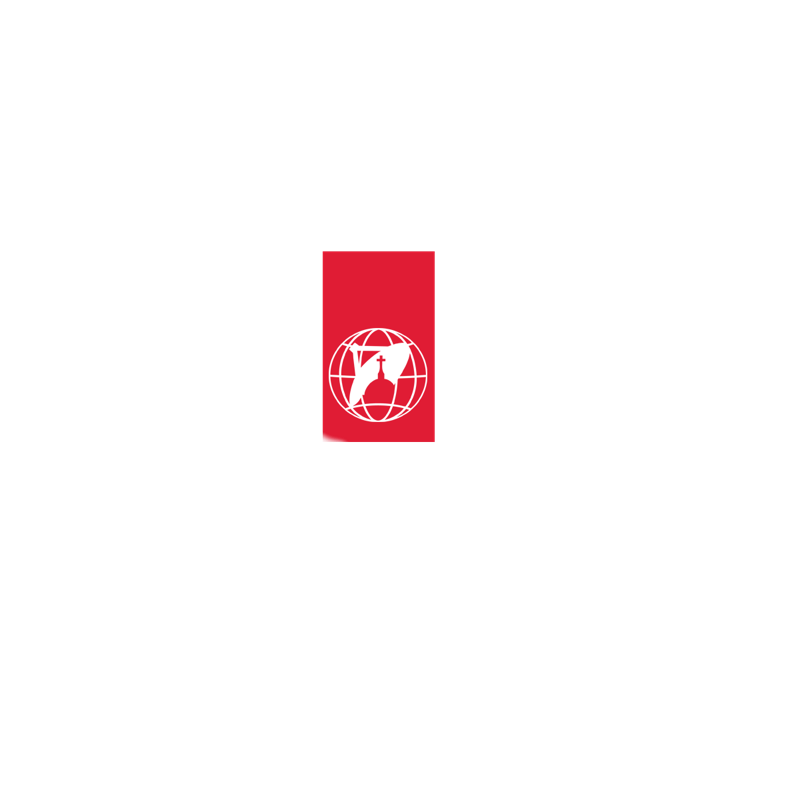 Why do you fundraise?
Because a young woman is considering an abortion
Because a young priest needs your message so he can persevere in his vocation
Because a grandmother is lonely
Because if you don’t, no one will
Because Jesus Christ proclaimed to all of us “Go therefore and make disciples of all nations”
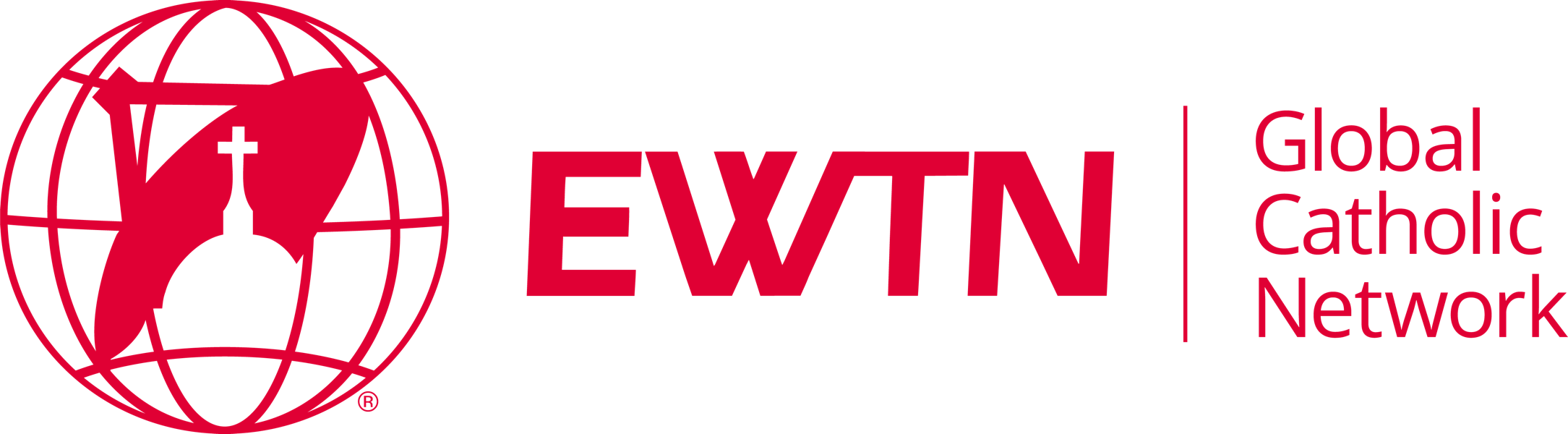 What
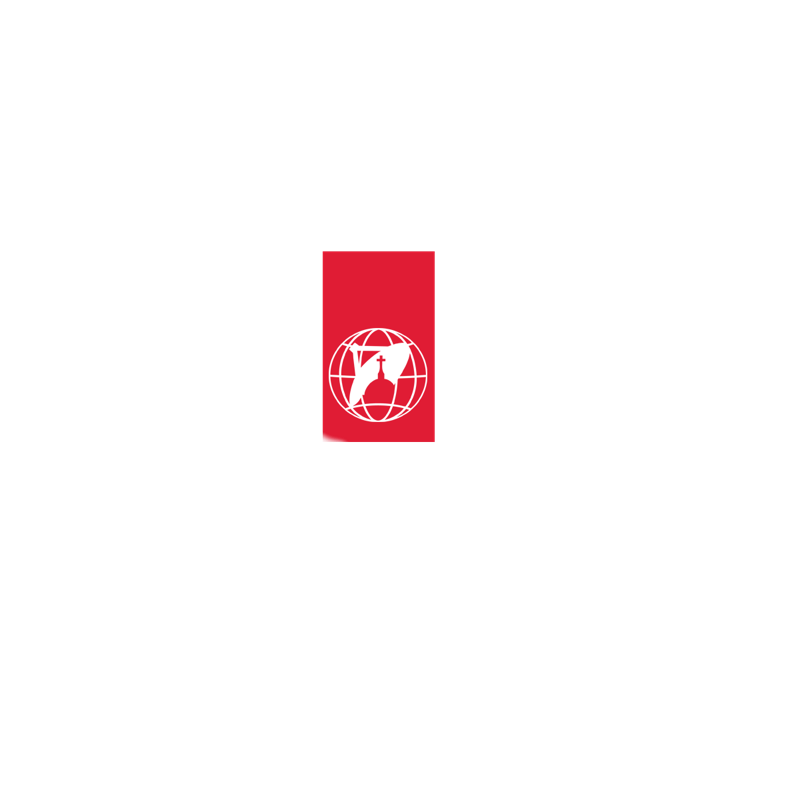 Start With Why
How
Why
People don’t buy what you do, they buy why you do it
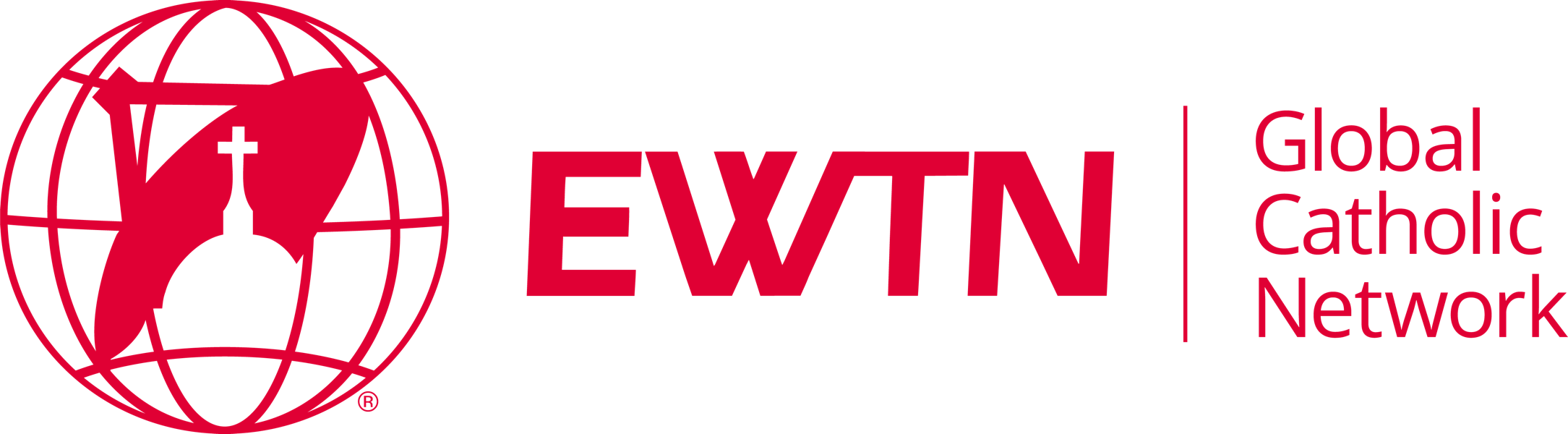 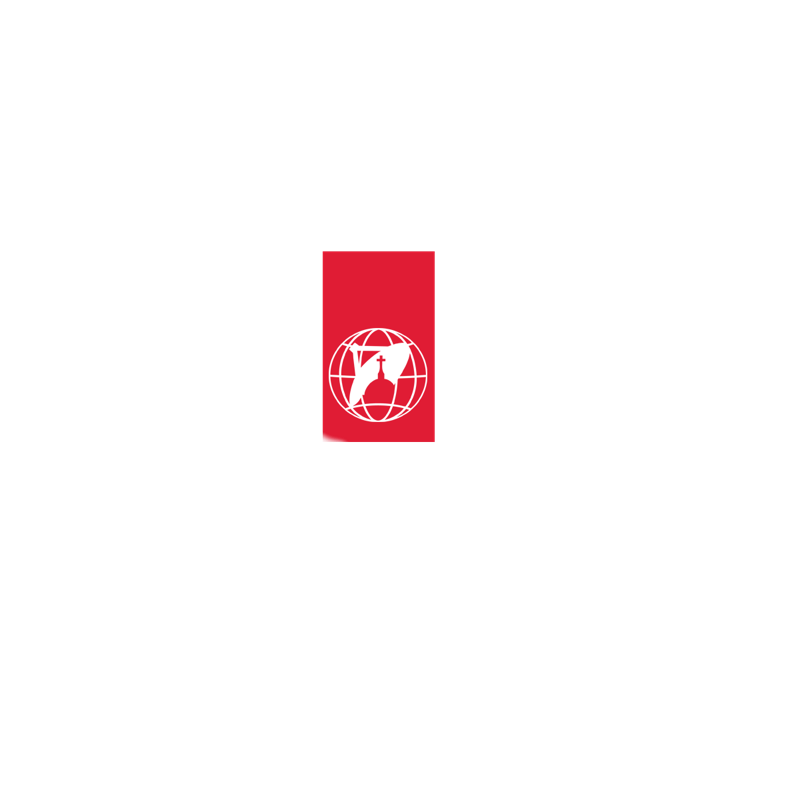 Point 2: Who is the fundraiser in your organization?
EVERYONE!
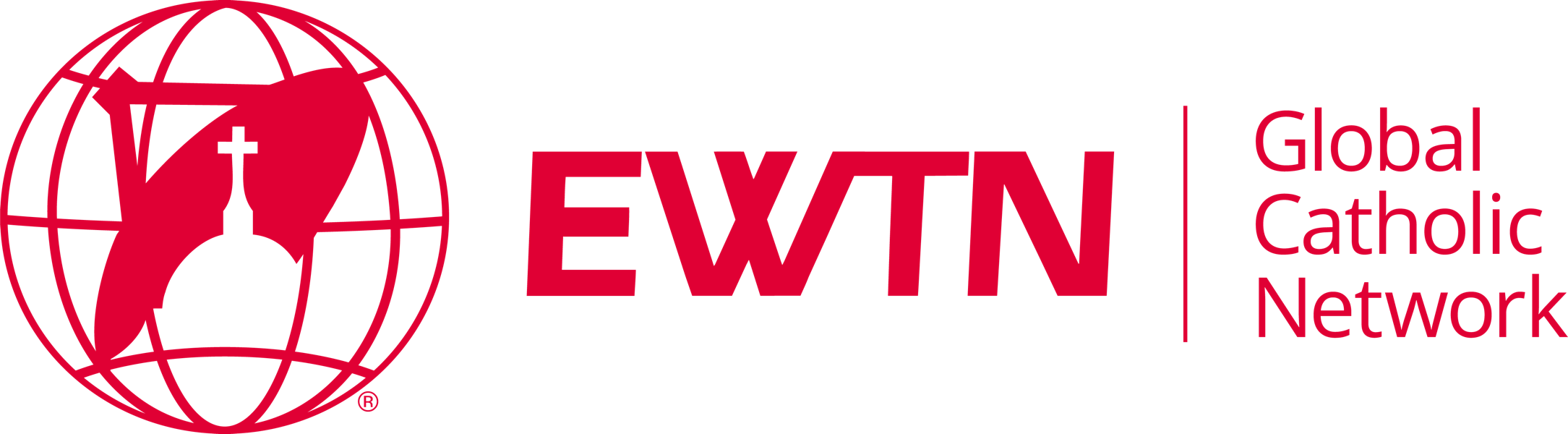 [Speaker Notes: Everyone has connections
Everyone can contribute the fundraising effort in some way]
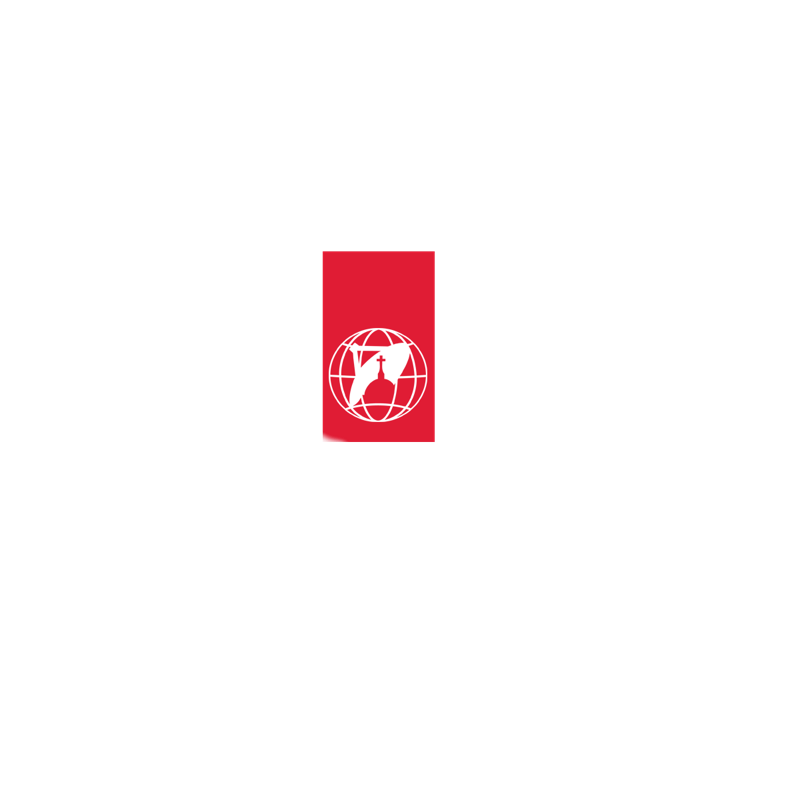 Point 3: Brand and Fundraising Message
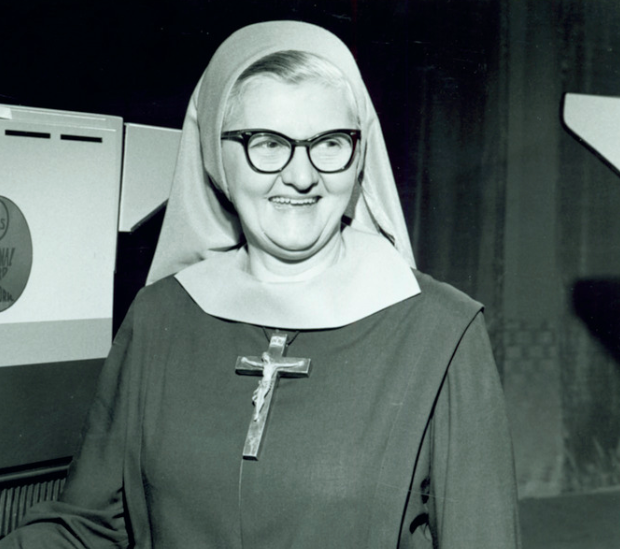 “And Remember, Keep Us Between Your Gas and Electric Bill…..”
Mother M. Angelica
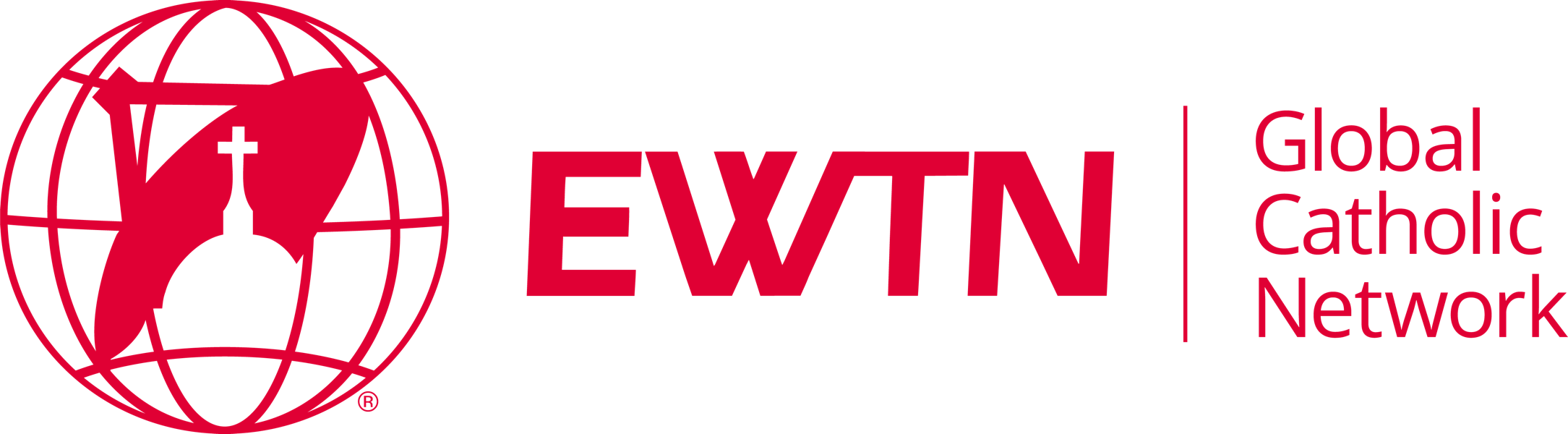 [Speaker Notes: 37 years ago, Mother Angelica started this simple message, 15 Years after she was last on the air, people still keep EWTN between the gas and electric bill

Great lesson to be learned, I can’t emphasize enough the importance of building your brand and being consistent with your message

School gala example]
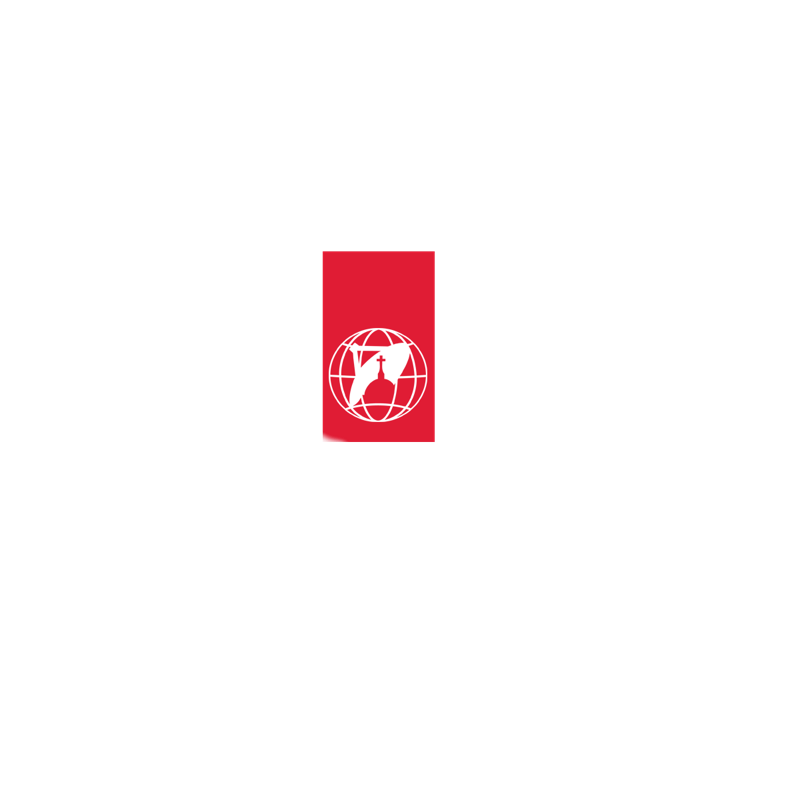 Point 4: God’s Providence
“Unless you’re willing to do the ridiculous, God will not do the miraculous”
Mother M. Angelica
Be prepared: Pray and Use your gifts and talents
John 6:1-14
Feeding of the 5,000
John 6:9
The boy who was prepared
“There is a lad here who has five barley loaves and two fish”
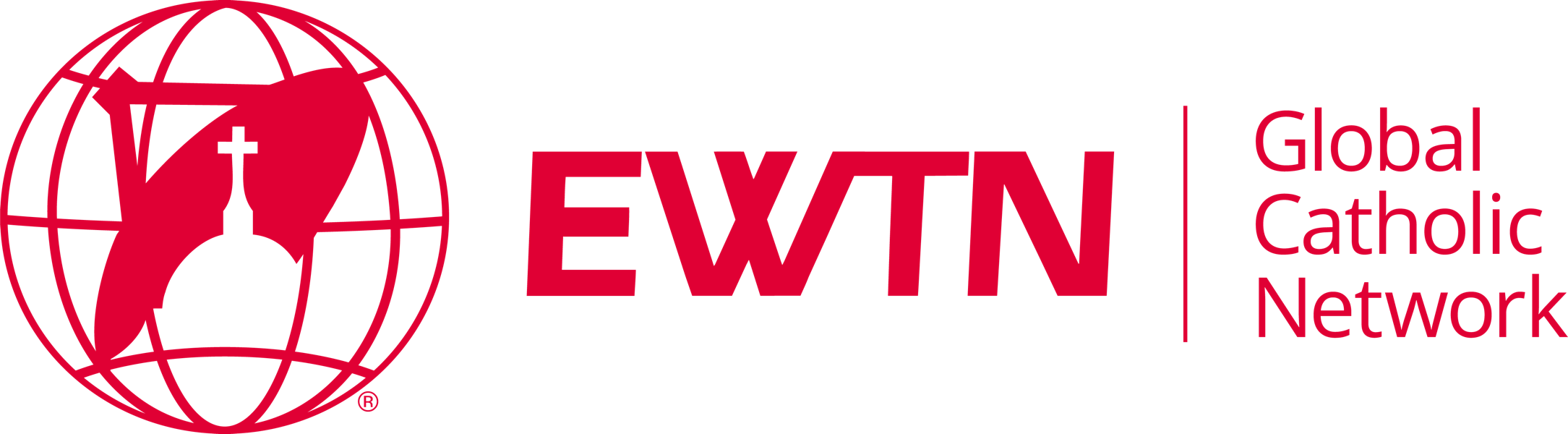 [Speaker Notes: Prepared: Does trusting in God’s providence mean waiting for him to do all the work?
Mother prepared. She made connections. She communicated her Why
Feeding of the 5000 is in all four gospels
	Only John talks about the little boy
We have to do the work to be prepared. The boy is the only one who was prepared. He brought lunch

What do I mean: God will do the miracles if we are faithful and we use the gifts he has given each of us to prepare the way]
Report
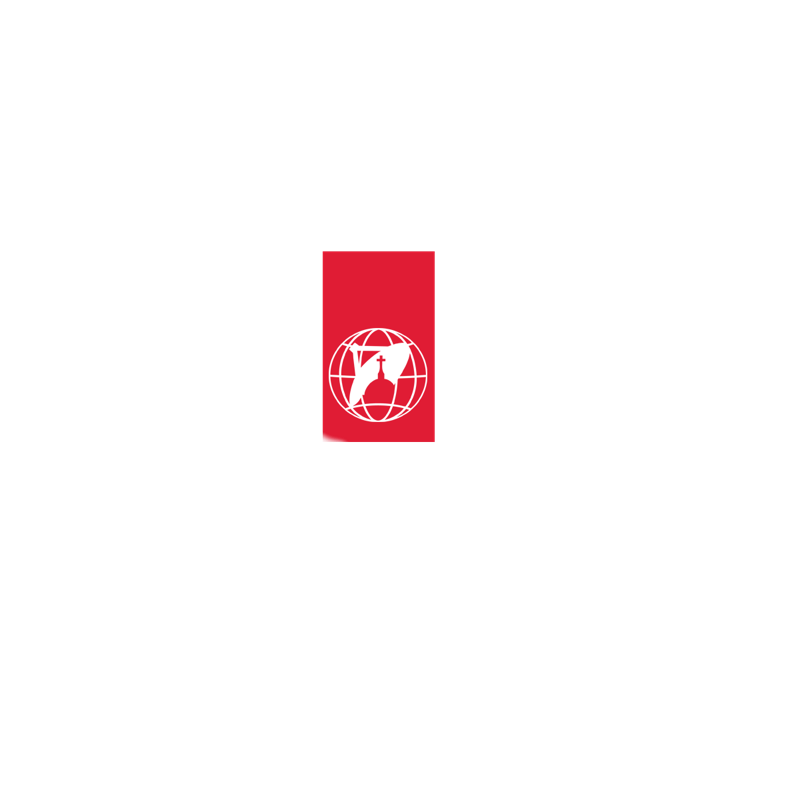 Point 5: Simplified Gift Cycle
Ask
Donation made, donors feels good…
Thank You
But uneasy, they don’t know what you will do
Trust grows
Donor feels they made a difference…
Donor feels appreciated…
But did the gift make a difference?
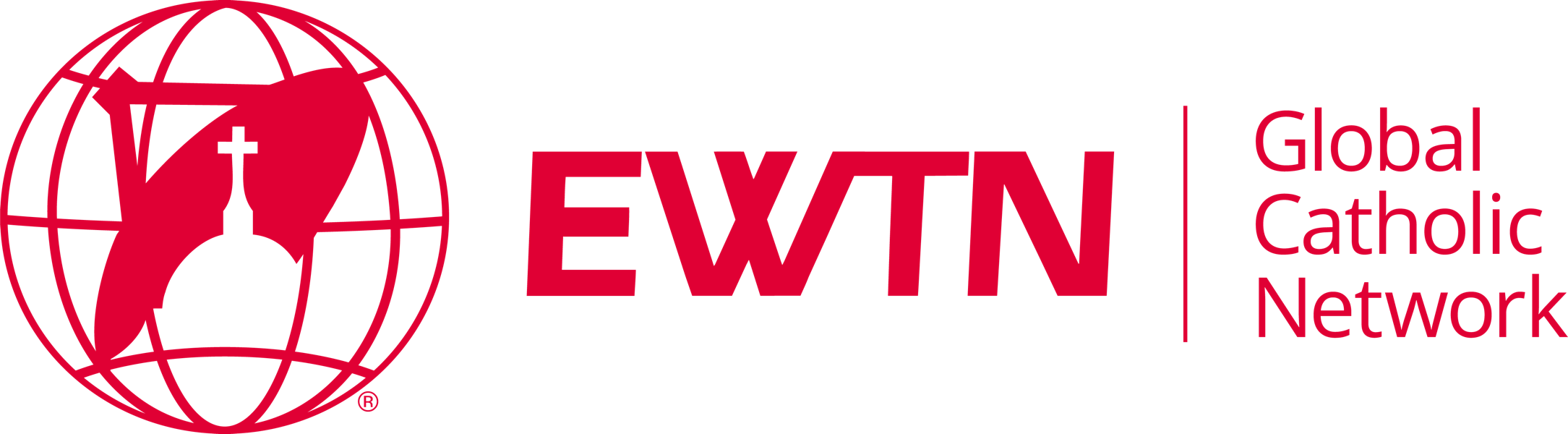 [Speaker Notes: Being prepared for receiving, appreciating and stewarding your donors

Feels good, but not sure what you are going to do
Appreciated, but doesn’t know if it makes a difference
Impact is understood and trust grows, opportunity for repeat gift]
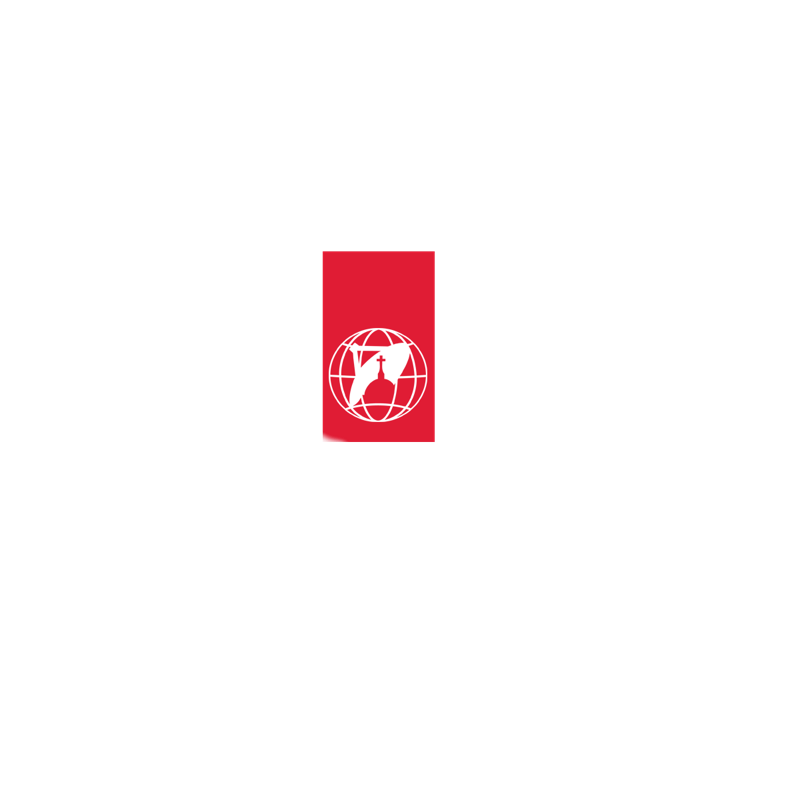 Point 6: Simple Integrated Fundraising
On Air Appeal: Communicate “Why”: Impact Testimony
Email/Social Media Appeal 1: Supports on-air appeal to cultivate donors
Letters or Direct Mail: Presents high level case for support, reinforces “why”, with solicitation
Email Appeal 2: “Chases" your letter or direct mail with case for support, “why” reinforcement and solicitation
Major Gift Asks: In-depth case for support presentation with impact stories that flow from your “why”, highly individualized gift proposal for select donors
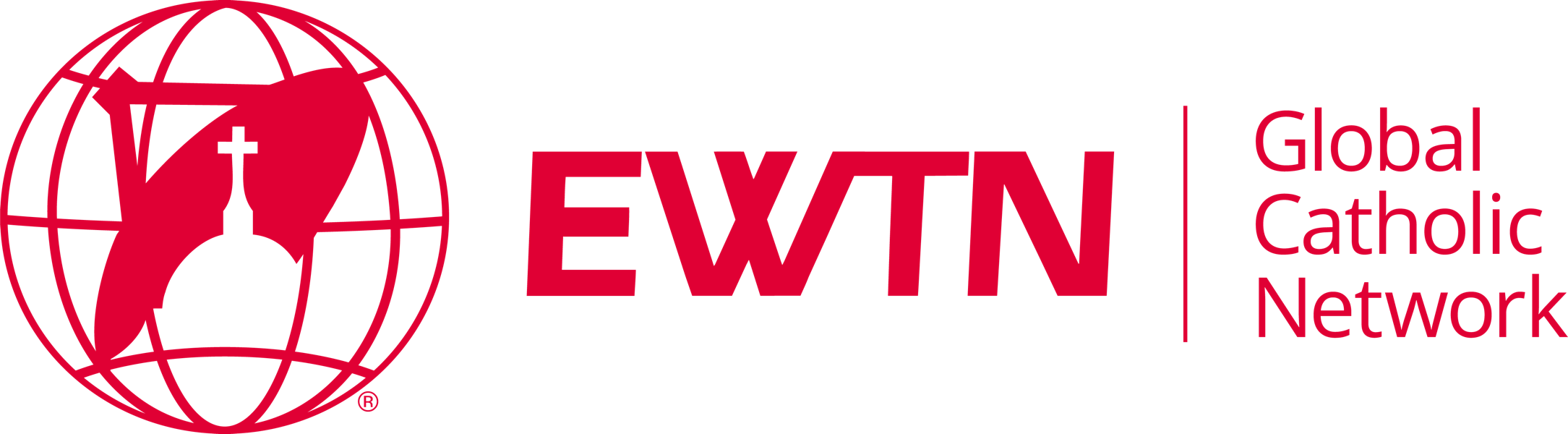 [Speaker Notes: Which leads me to Point 5
Preparing the way in fundraising

On Air: Testimony
Email Appeal 1: Testimony in digital form
Letters/Direct Mail: Case for support with testimony from OnAir
Email Appeal 2: Chase your letter and direct mail
Major Gift Ask: Meet face-to-face with highest prospect donors]
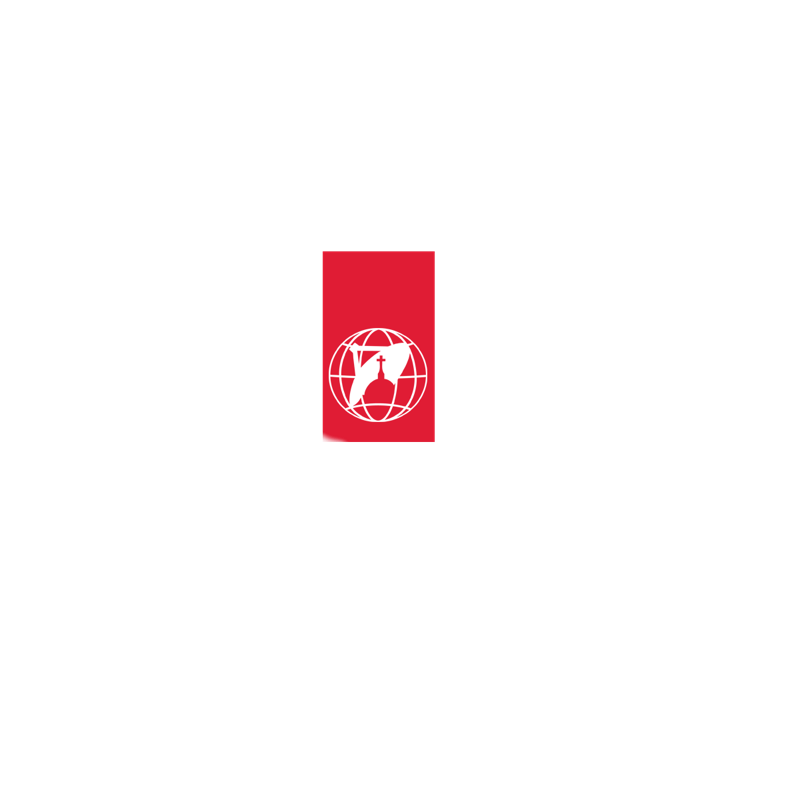 Point 7: Tools
Accountability: Weekly Activity Reports or Scorecards
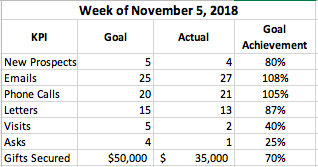 Tracking: Donor Pipeline
Database Software
Excel
Index cards in a shoebox
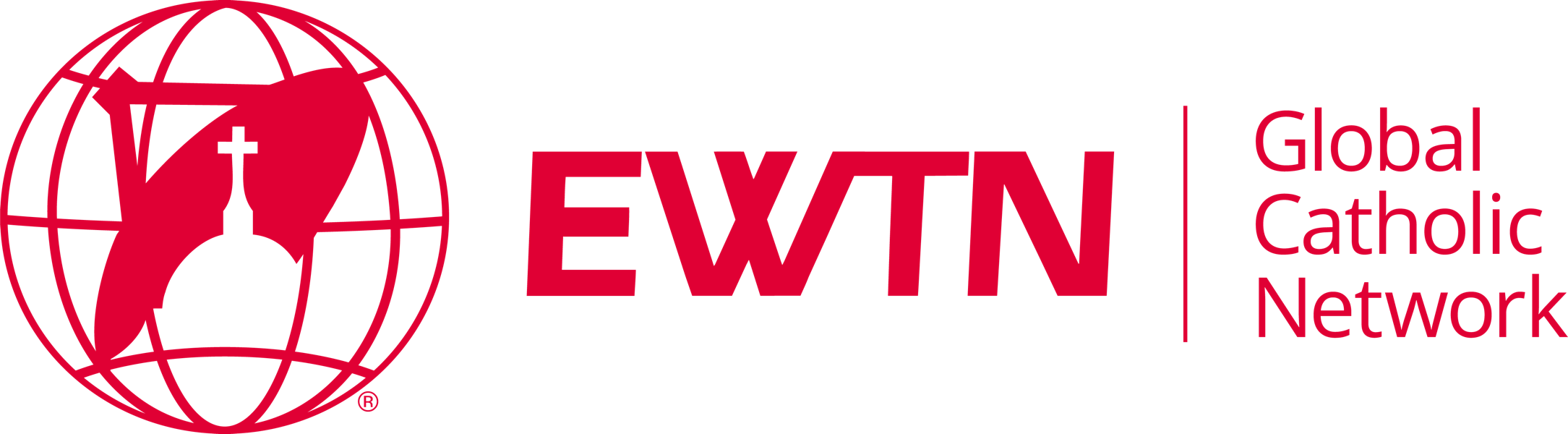 [Speaker Notes: Be Accountable, Ask someone to be your accountability partner

Whatever type of pipeline allows you to segment donors by type and to keep track of where they are in the gift cycle]
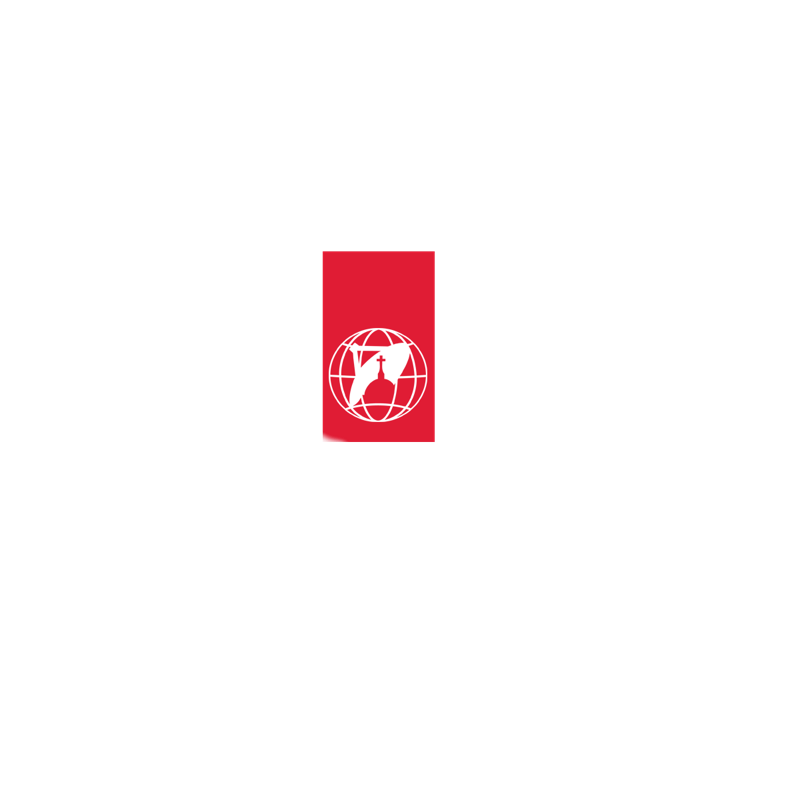 Point 8: The Magic Fundraising Silver Bullet
There is no magic, fundraising silver bullet
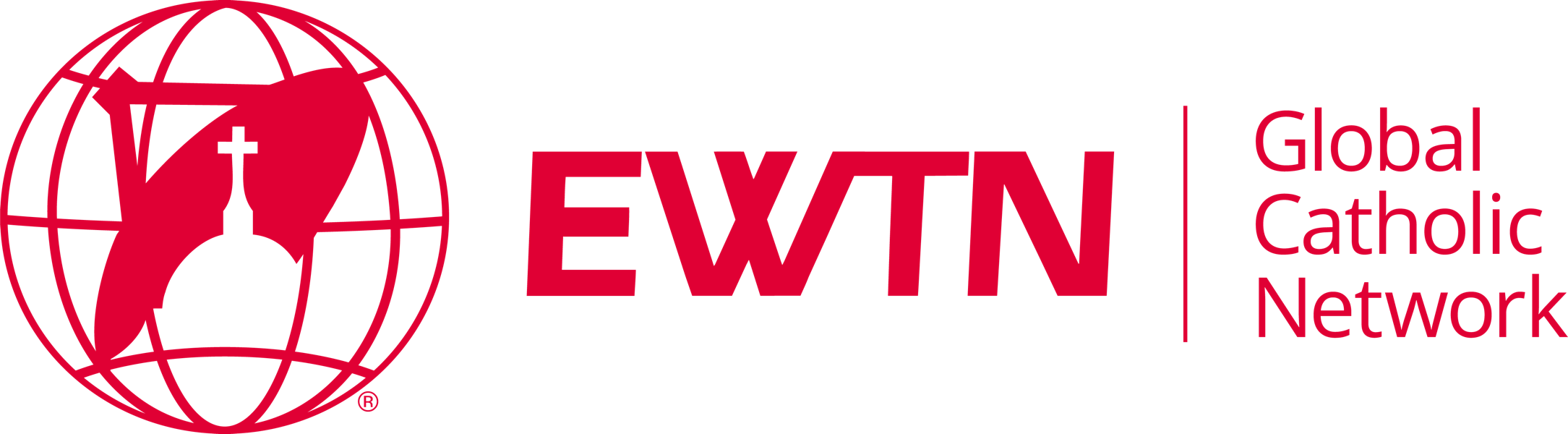 [Speaker Notes: It’s hard work
There are no gimmicks
It requires an integrated plan
It requires faithful execution of the plan day in and day out, every day
It takes patience and persistence
It requires being prepared
And it requires you to commit to fundraising every day
Follow the previous 7 points that I presented today]
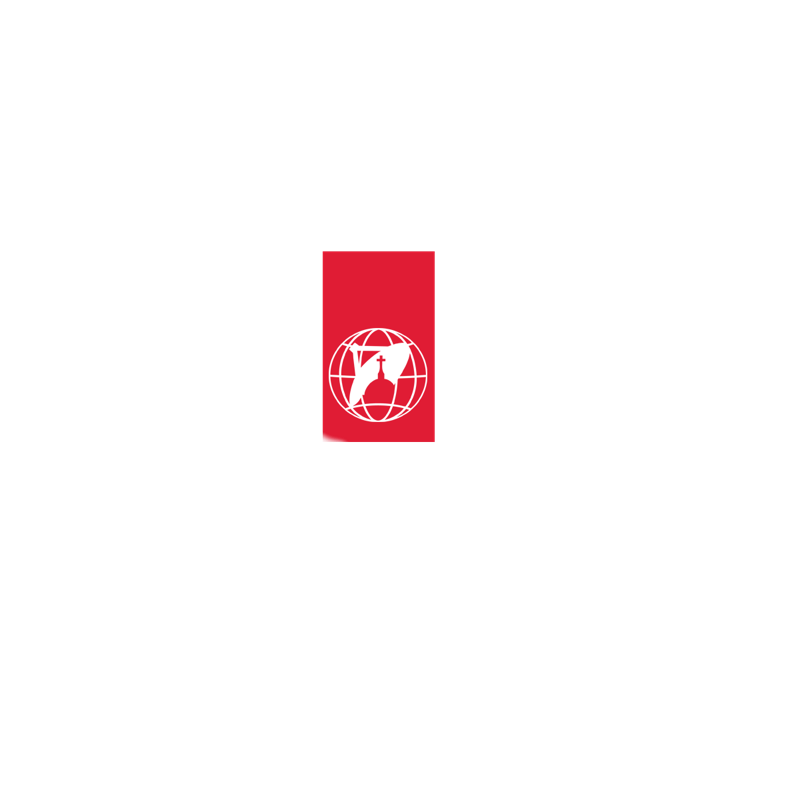 Keep it Simple: Follow the Steps
Start With Why
Everyone Fundraises
Consistent brand and fundraising message
Trust in God’s Providence and be prepared
Follow the Gift Cycle
Integrated your fundraising channels
Use tools that help you manage fundraising
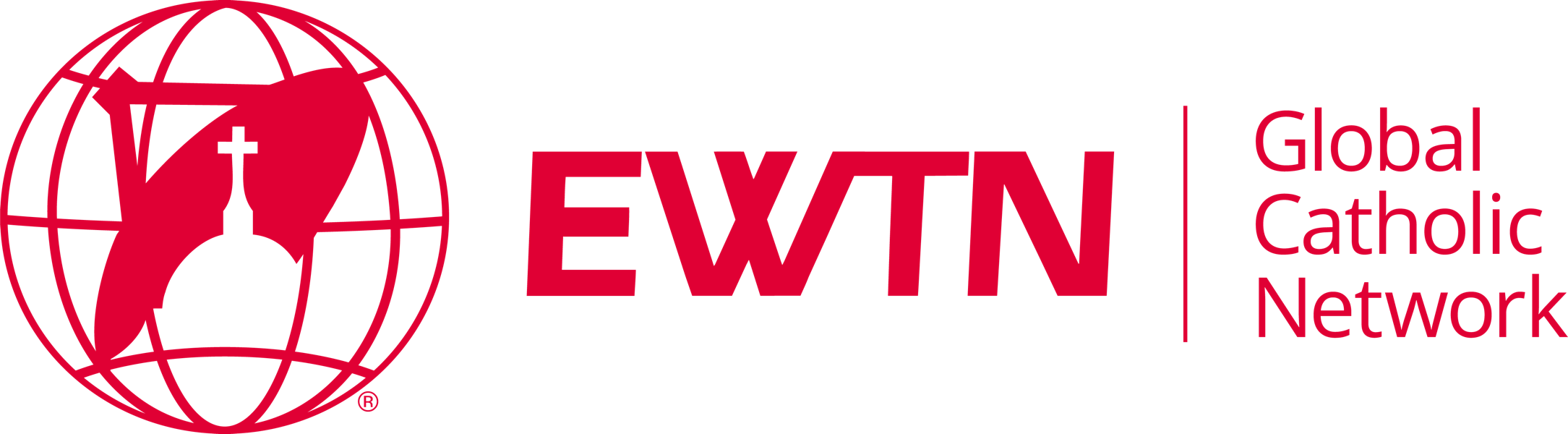 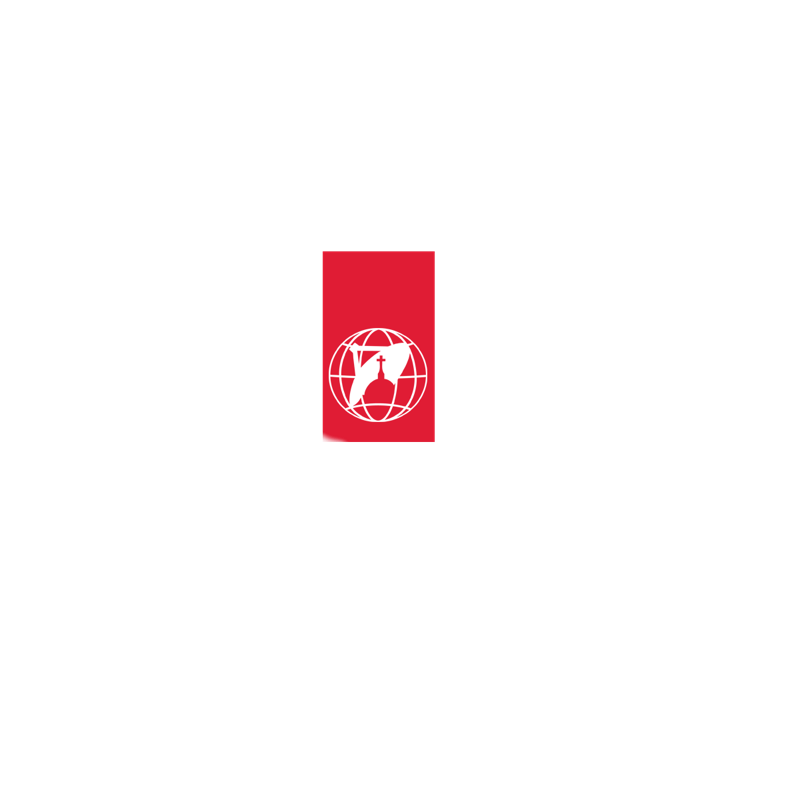 EWTN Mission Advancement Team
Ready to Help You
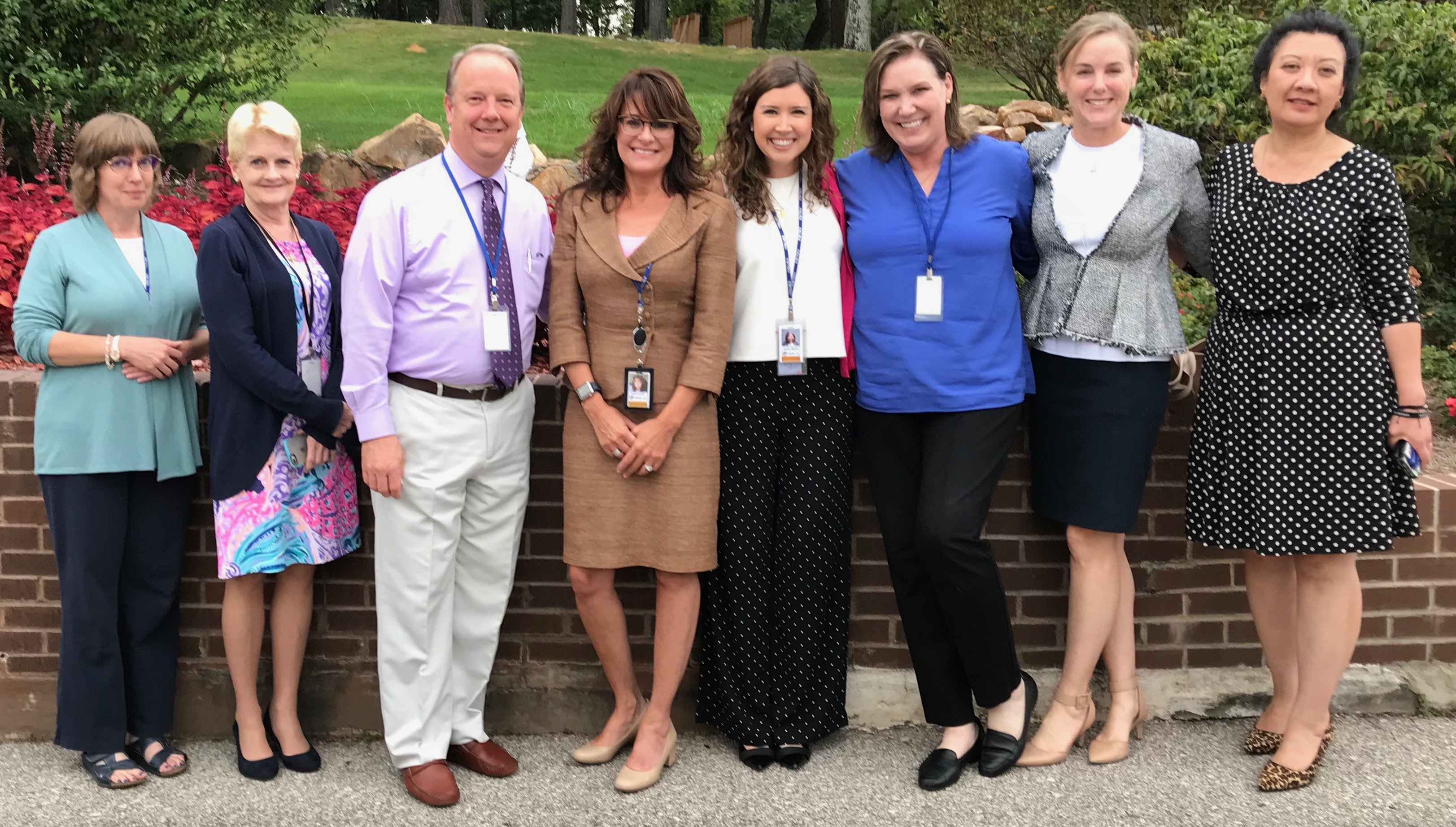 Mission Advancement Officers
Maria Vickroy-Peralta: Southeast Region - January 2018
Cathleen Collins: Western Region - October 2017
David Amirault: Midwest Region - November 2018
Interviewing for Northeast Region
Legacy Giving
Ryan Flood: Legacy Giving Advisor - September 2018
Direct Response Program
Rebecca Kessler: Direct Mail Manager - March 2018
Elizabeth Maziarz: Seasonal Acquisition Mail Processing - August 2018
Advancement Services
Leslie Rabbitt: Advancement Services Manager - September 2016
Teresa Pitts: Donor Direct Application Analyst - February 2018
Ashley Martin: Advancement Services Coordinator - April 2018
Admin
Regina Gumina: Administrative Assistant - August 2018
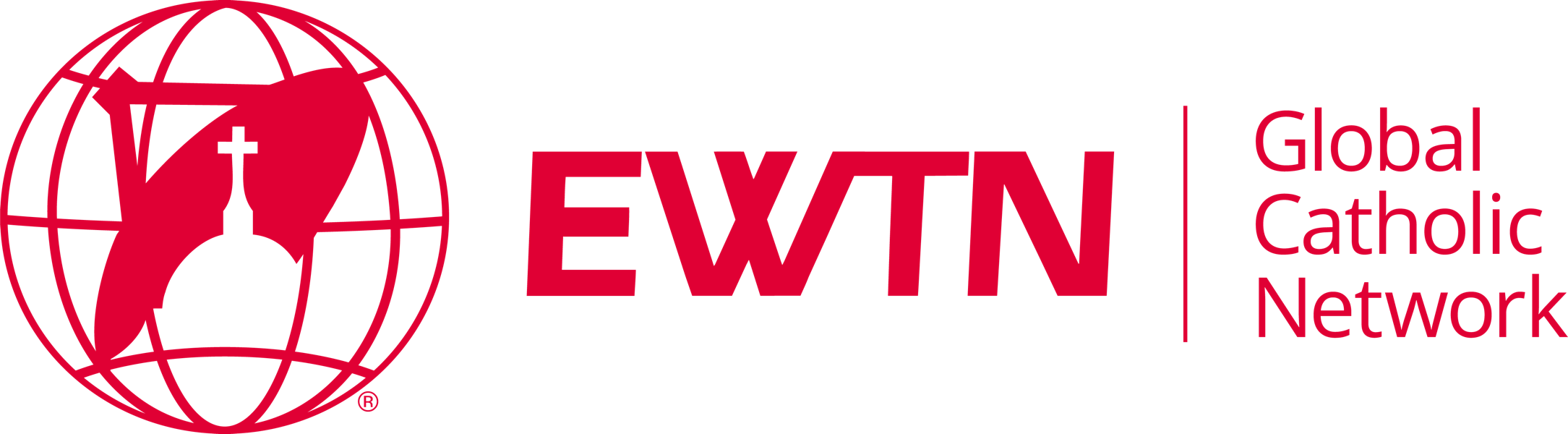 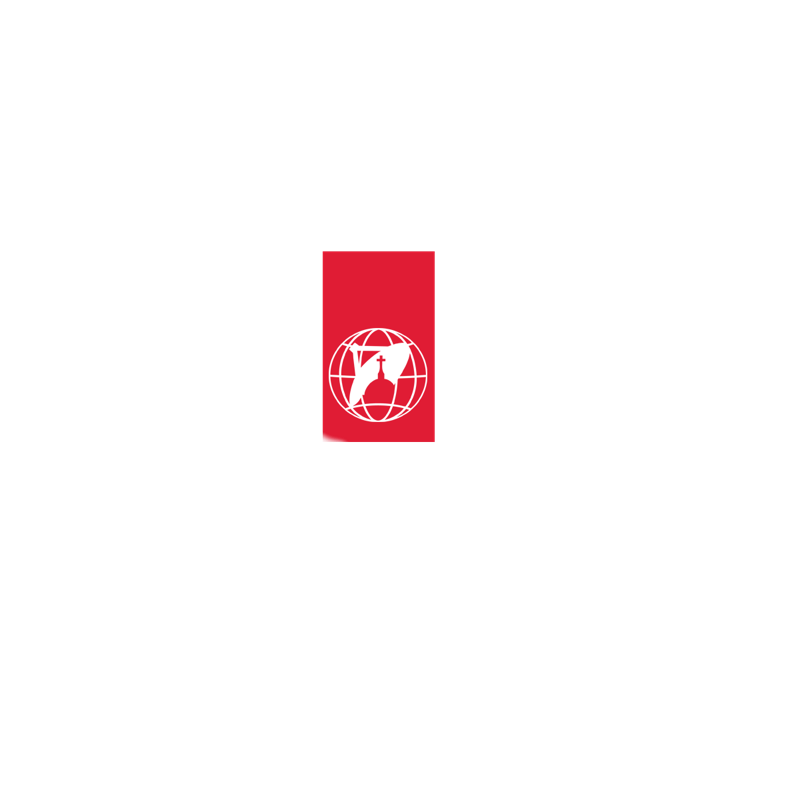 My Contact Info
Scott F. Brown
sfbrown@ewtn.com
443.812.5884
205.278.8470
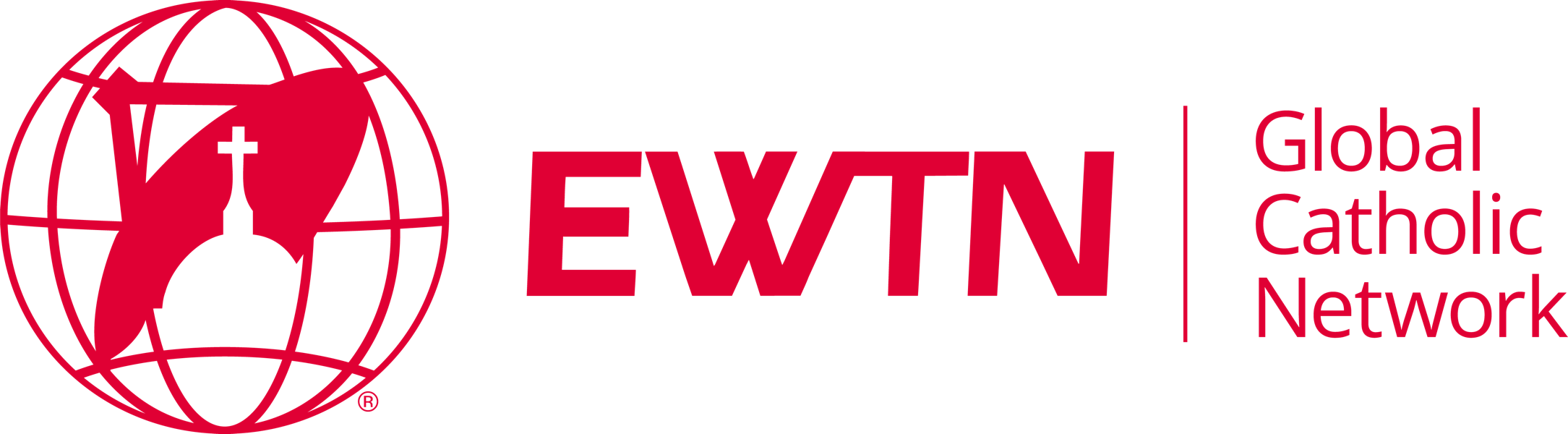 [Speaker Notes: It’s hard work
There are no gimmicks
It requires an integrated plan
It requires faithful execution of the plan day in and day out, every day
It takes patience and persistence
It requires being prepared
And it requires you to commit to fundraising every day]
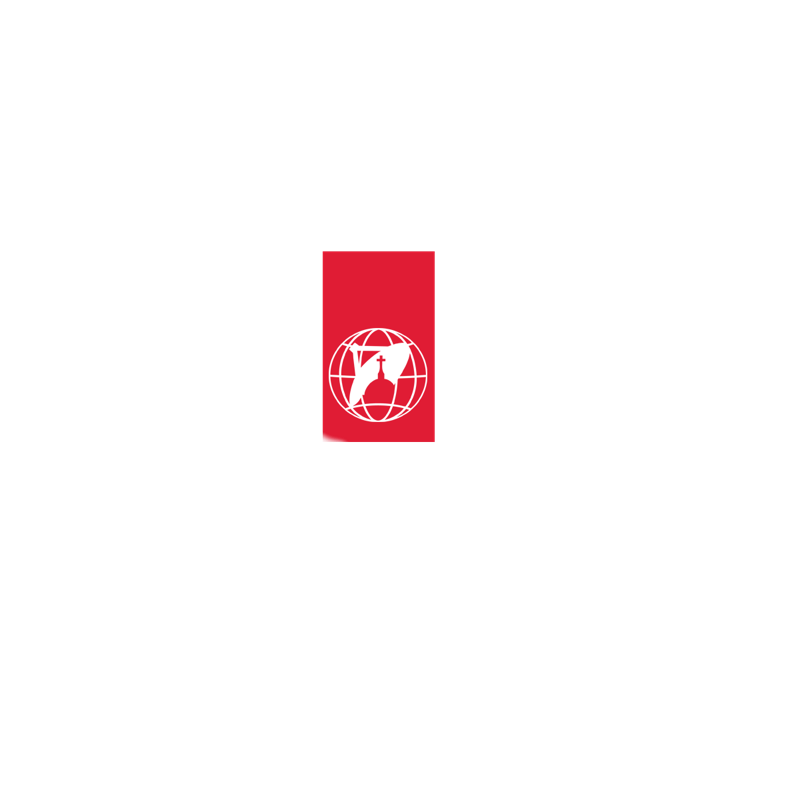 Questions and Answers
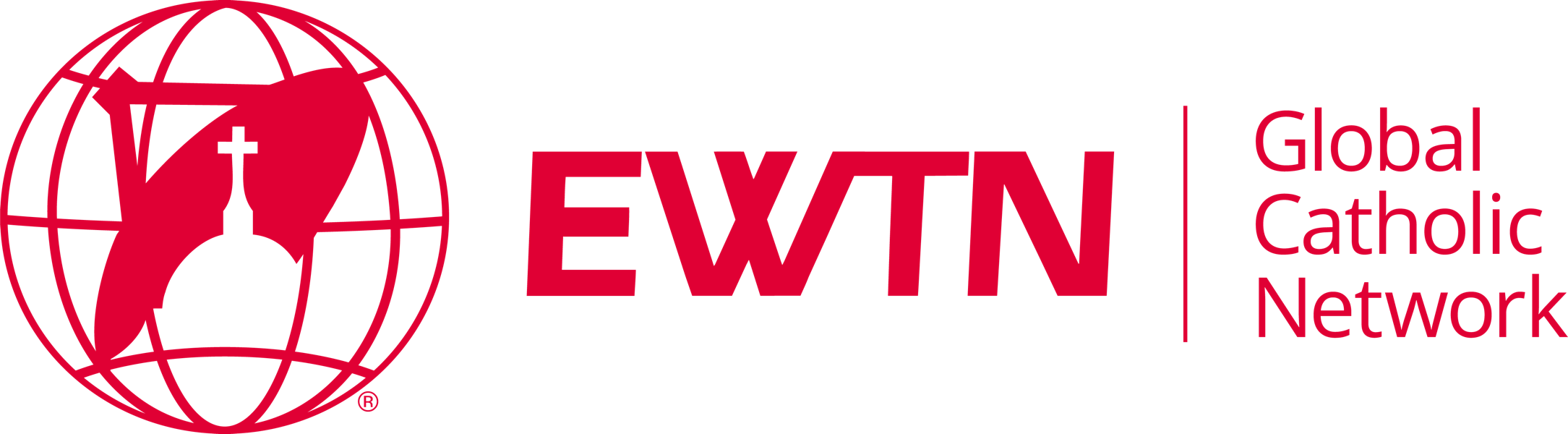 [Speaker Notes: It’s hard work
There are no gimmicks
It requires an integrated plan
It requires faithful execution of the plan day in and day out, every day
It takes patience and persistence
It requires being prepared
And it requires you to commit to fundraising every day]
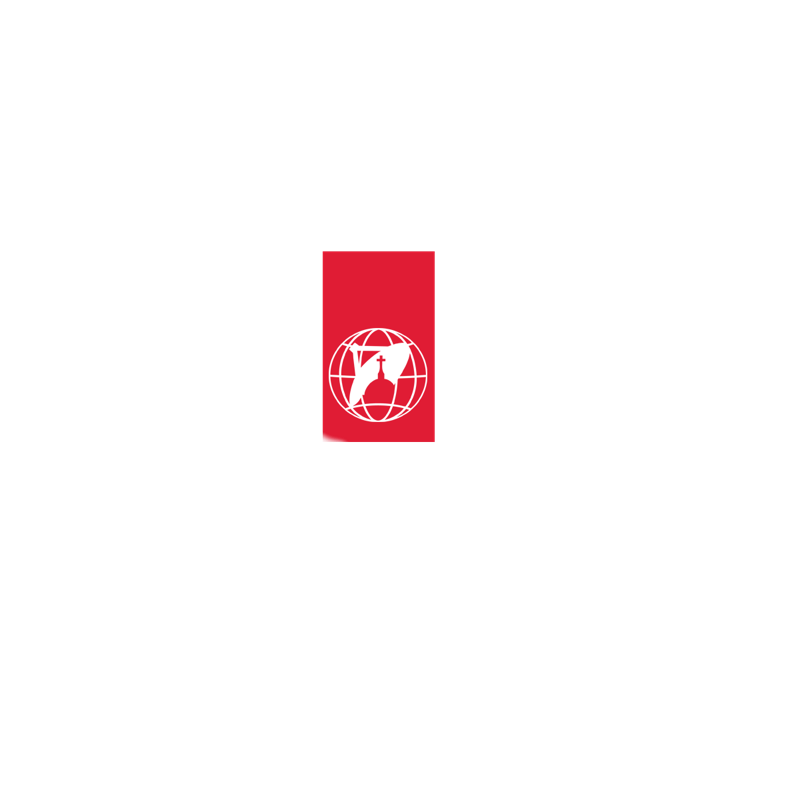 EWTN Radio Conference
Mission Advancement
November 2018
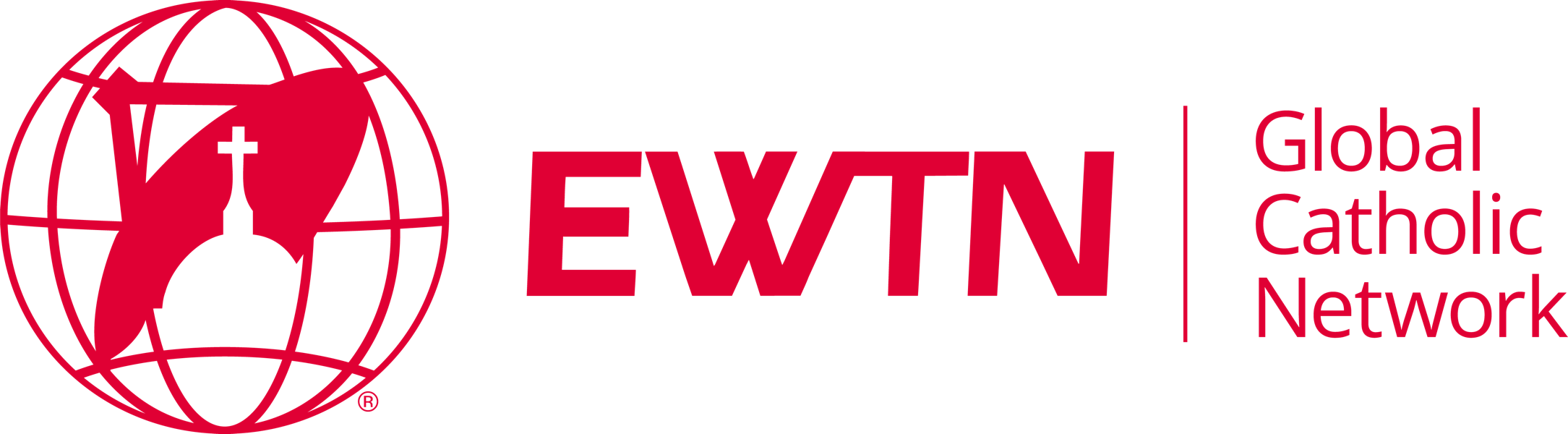 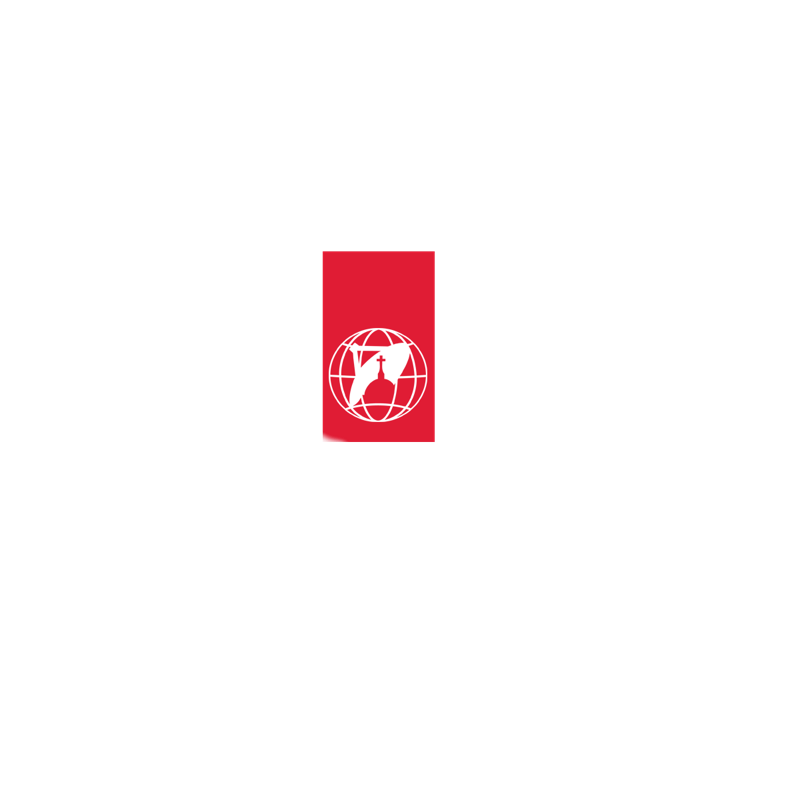 Systems Status: Stabilize (Donor Direct/Leslie Rabbitt/IS)
DD Major Gift User Functionality
List Management for Fundraising
DD Enterprise Deployment (Exchange/GP/Viewer Services)
DD Digital Fundraising (Ease Use/Flexibility/Deployment/Measures)